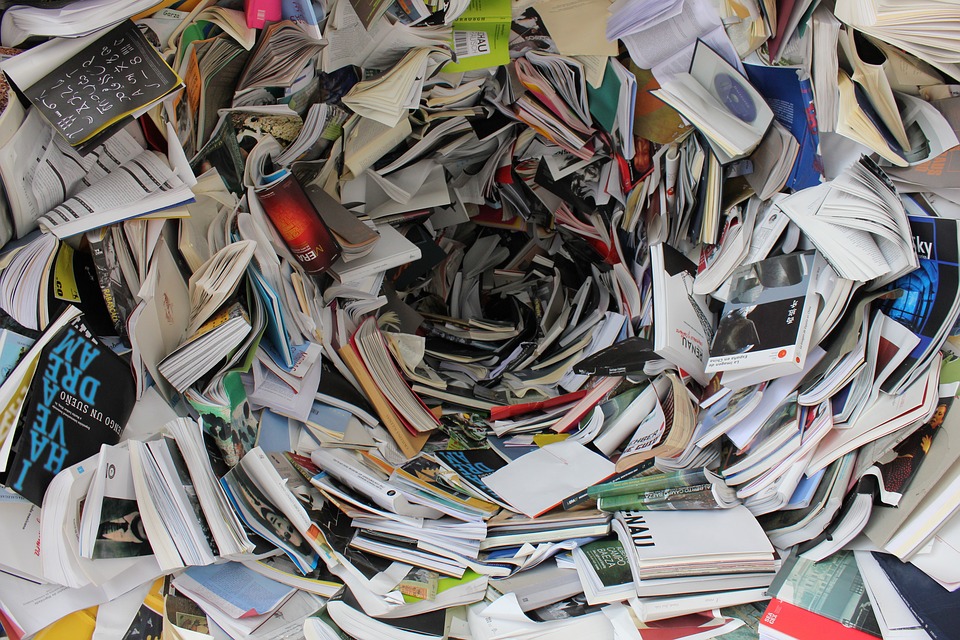 5
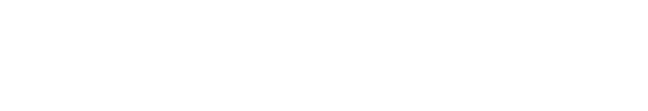 Filozofická fakulta Masarykovy univerzity
Procesy knihoven
akvizice, katalogizace, správa fondu, automatizace,…
Martin Krčál
ISKB02 Úvod do knihovnictví, podzim 2023
Akvizice
Akvizice
doplňování knihovního fondu
vhodná akviziční politika
návaznost na další procesy
znalost oboru a knihovny
znalost cílové skupiny
koordinovaná akvizice
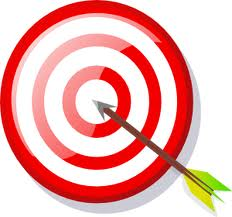 Způsoby akvizice
nákup
výměna
dar
povinný výtisk
ostatní
Nákup
nejčastější
nově výběrová řízení
Zákon č. 137/2006 o veřejných zakázkách
kde se nakupuje
nakladatelství
distributor/zprostředkovatel
knihkupectví
antikvariát
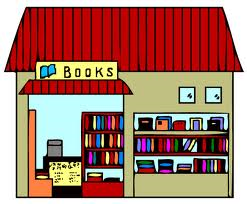 Výměna
poč. v 17. století
1886 Bruselská konvence
1921 přistoupila ČR
1958 Pařížské dohody
mezinárodní výměna oficiálních a vládních dokumentů
mezinárodní výměna publikací všech druhů
knihovny, nakladatelství, soukromé osoby
evidence výměny
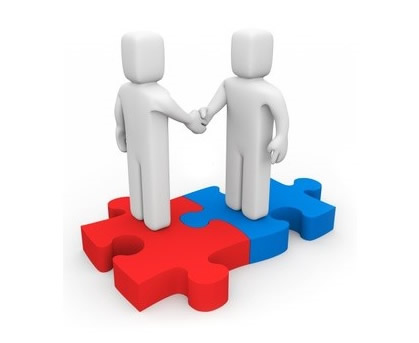 Dar
od instituce nebo soukromé osoby
dárce stanoví podmínky
např. převzetí kompletní soukromé knihovny
nebezpečí
zastaralé, závadné, reklamní
možnost dar odmítnout
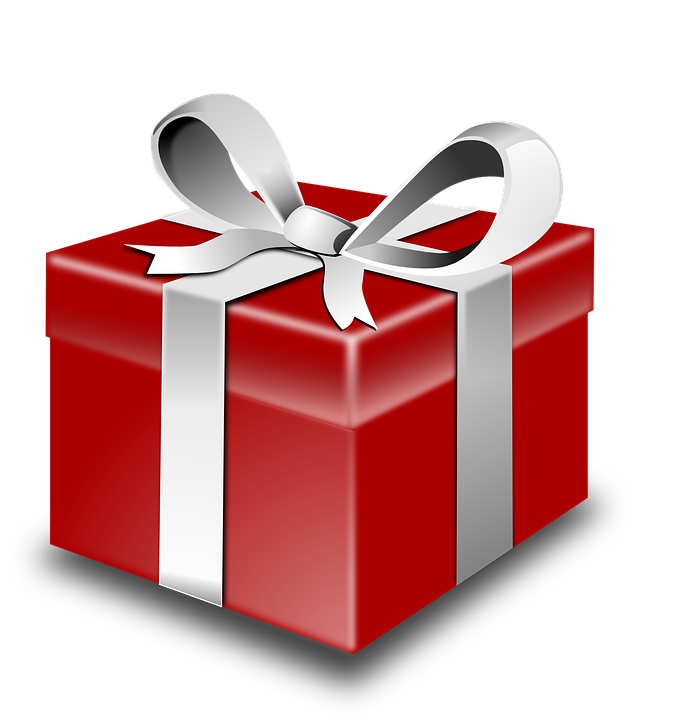 Povinný výtisk
zákonná povinnost
vybrané knihovny
vývoj povinného výtisku
1537 František I (FRA)
17.–18.stol. Evropa
1790 zákon o © (USA)
1886 Bernská konvence - mez. dohoda o © (dnes 150+)
v ČR zvláštní zákon
37/1995 Sb. o neperiodických publikacích
vyhláška MK 156/2003 Sb.
Ostatní zdroje
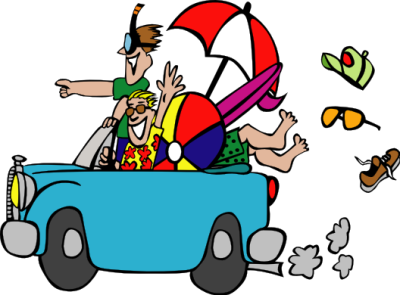 z členství v organizacích
mateřská instituce
ze služebních cest
atd.
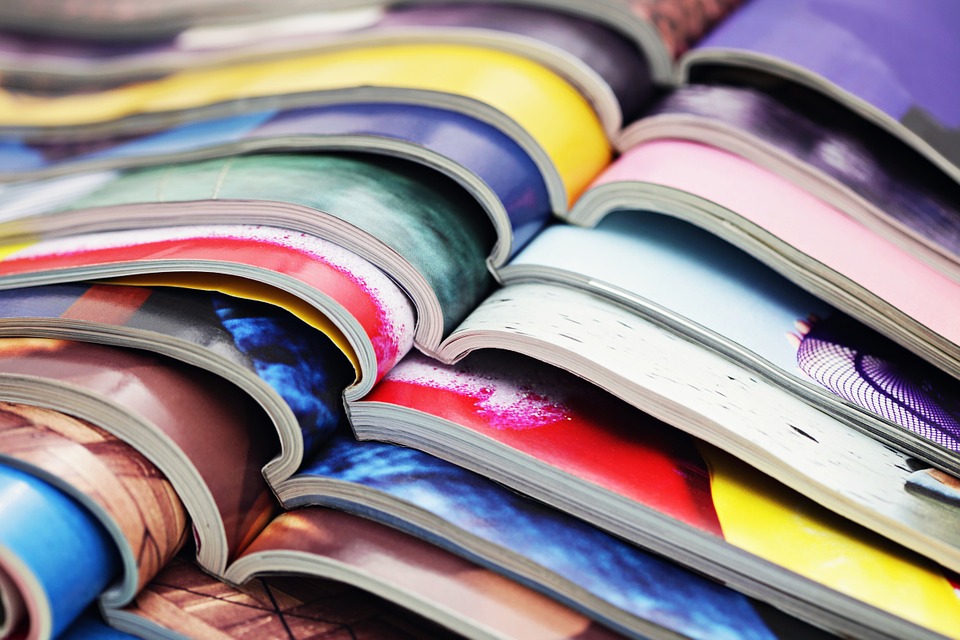 Činnosti v akvizici
profilování knihovního fondu
sledování produkce
proces objednání do KF
evidence přírůstků/úbytků
Profilování KF
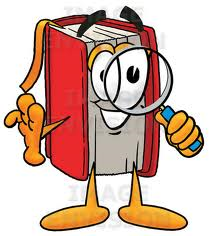 trvalá a stěžejní funkce akvizice
optimální struktura a profil fondu
Hledisko profilování
tematické - klasifikace v knihovně
druhové - druhy dokumentů
geografické – významné země dle expertů 
institucionální – top pracoviště
autorské – top autoři oboru
životnost – zastarávání dokumentů
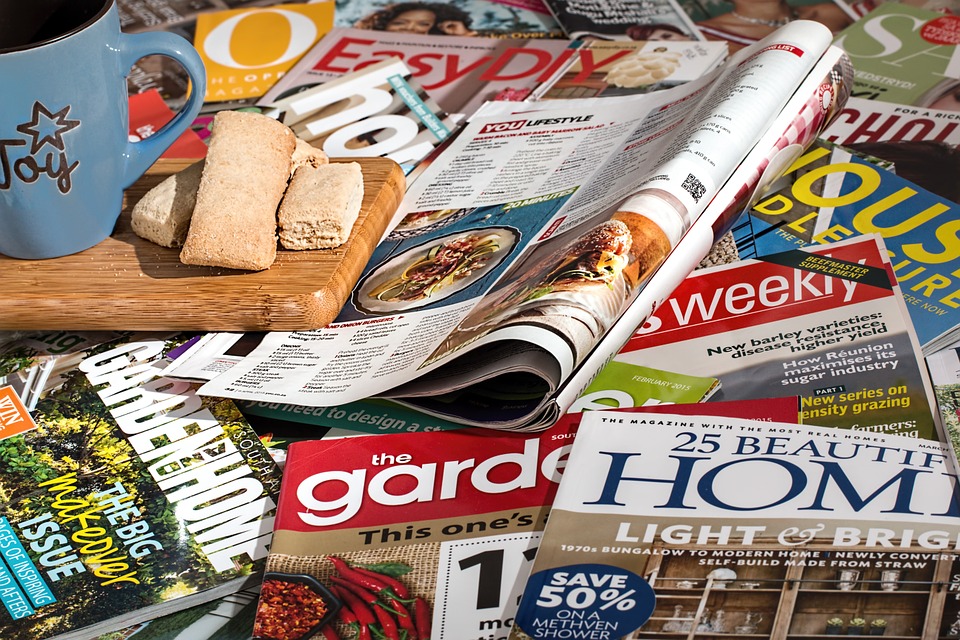 Sledování produkce
co nakupujeme do knihovny
kde najdeme informace
Sledování produkce
aktivní a soustavné
návštěvy knihkupectví
účast na knižních veletrzích a výstavách
recenze, literární novinky
ediční plány vydavatelů, knihkupců
spolupráce s uživateli
Zdroje o novinkách na trhu
ediční plány nakladatelů
webové stránky nakladatelů
České knihy (SČNK)
Knihy (internetový deník)
Ohlášené knihy (NKP)
K-revue (měsíčník)
Almanach Labyrint (ročenka)
Ulrichsweb Directory
časopisy
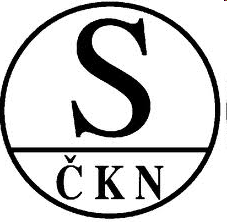 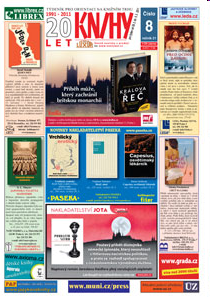 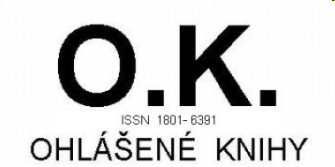 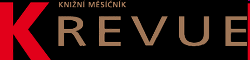 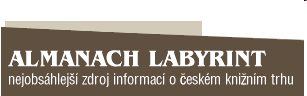 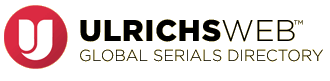 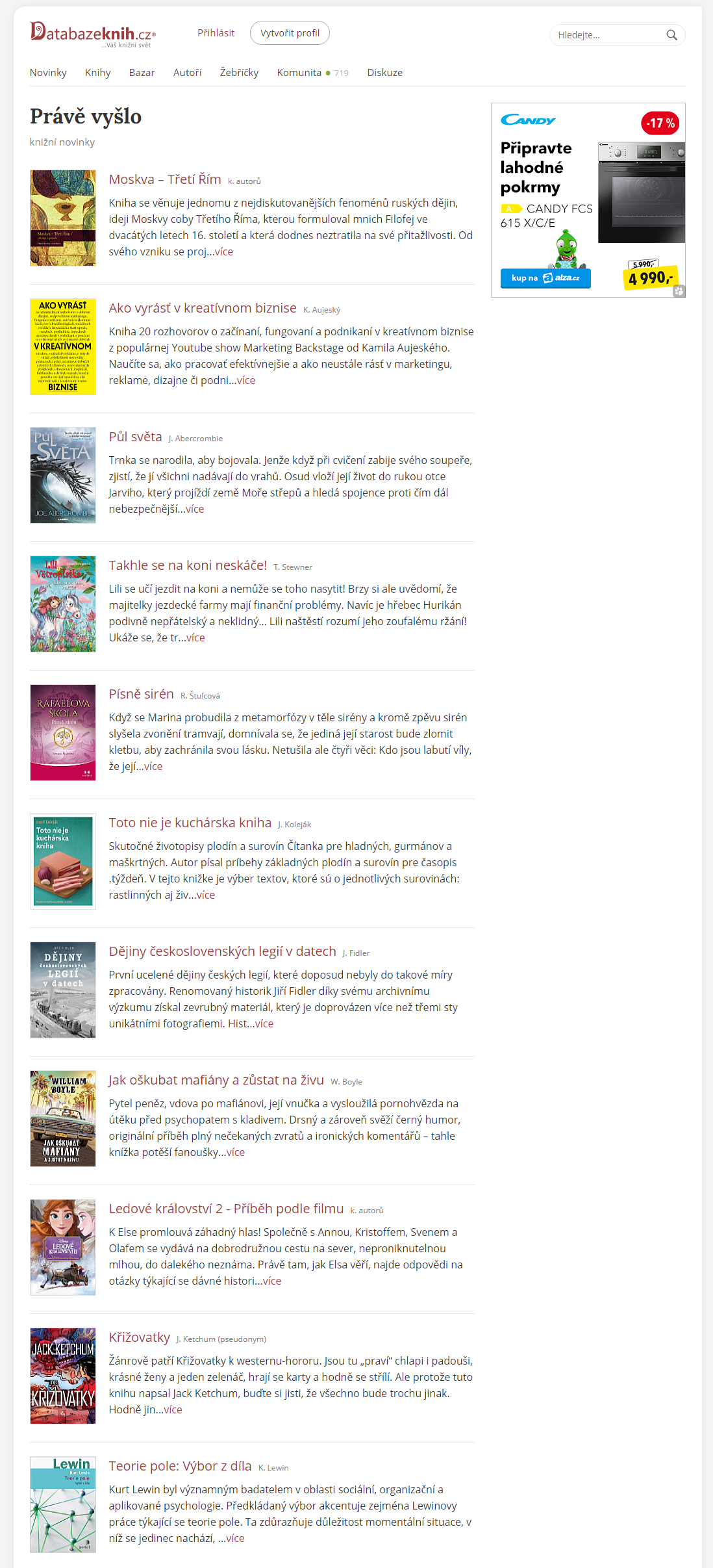 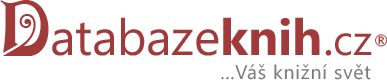 https://www.databazeknih.cz/prave-vyslo-knizni-novinky
České knižní veletrhy
Svět knihy – Praha, květen, mezinárodní
LIBRI – Olomouc, listopad
Veletrh dětské knihy – Liberec, duben
Frankfurter Buchmesse – Frankfurt nad Mohanem, říjen
Leipziger Buchmesse – Lipsko, březen
Český trh - zajímavosti
Střední trh, +SVK
2020 – vliv covidu
13500 titulů (2019 to bylo 15000)
86% v češtině
objem knižního trhu: 8mld. Kč (pokles o 4%)
7608 registrovaných vydavatelů, 1880 z toho aktivních
největší vydavatelé: Albatros, Euromedia, Grada
nárůst online přístupu k obsahu
Flexibooks (Fraus), Bookport (Grada)
růst trhu audioknih: obrat 230 mil. Kč (o 12,4 % v9ce ne6 v roce 2019)
Zdroj: SKČN
Zprostředkovatelé
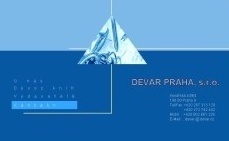 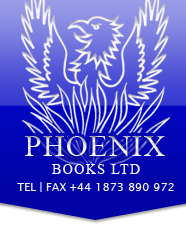 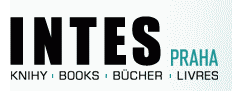 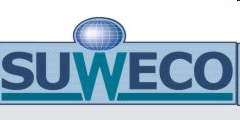 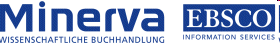 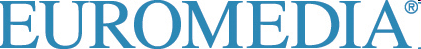 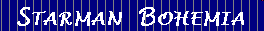 Zprostředkovatelé
Starman Bohemia – knihy
Intes – knihy
SUWECO – časopisy
Ebsco+Minerva – časopisy
Devar - učebnice
Phoenix Books – knihy, UK
Euromedia Group - knihy
Internetová knihkupectví
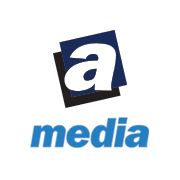 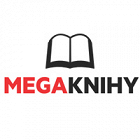 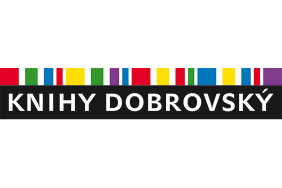 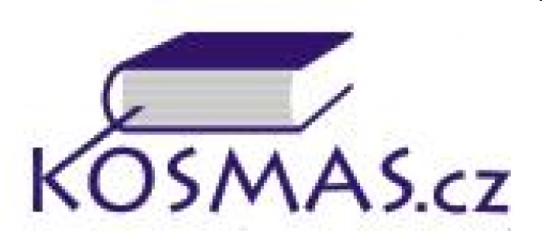 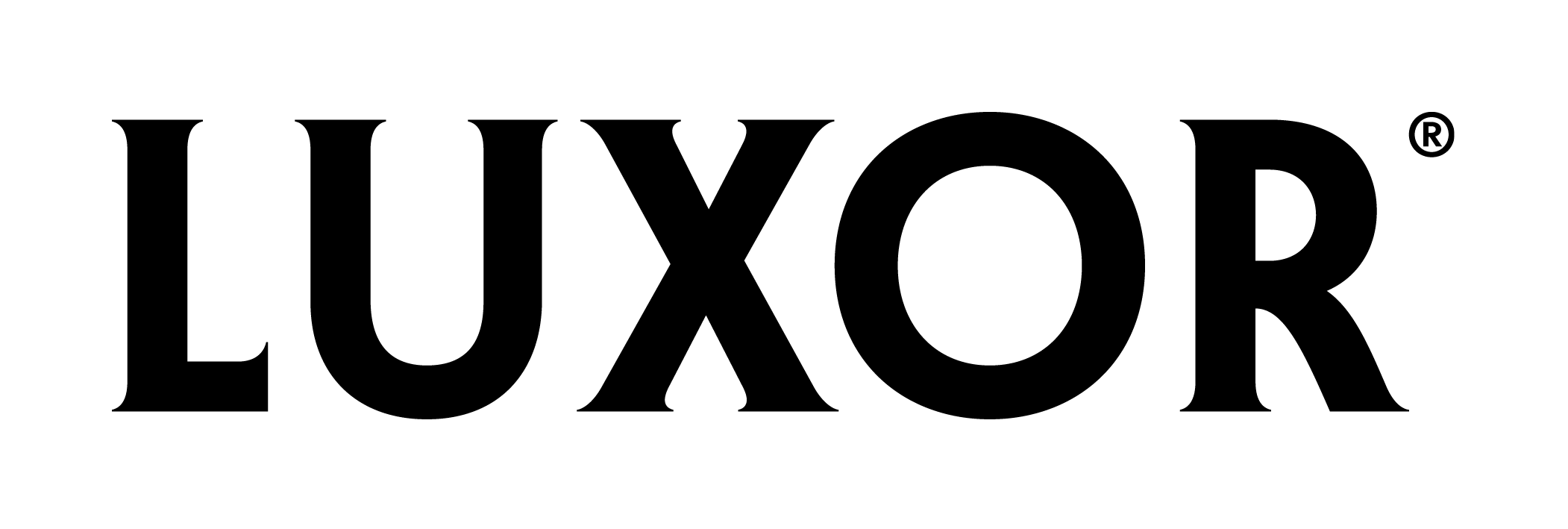 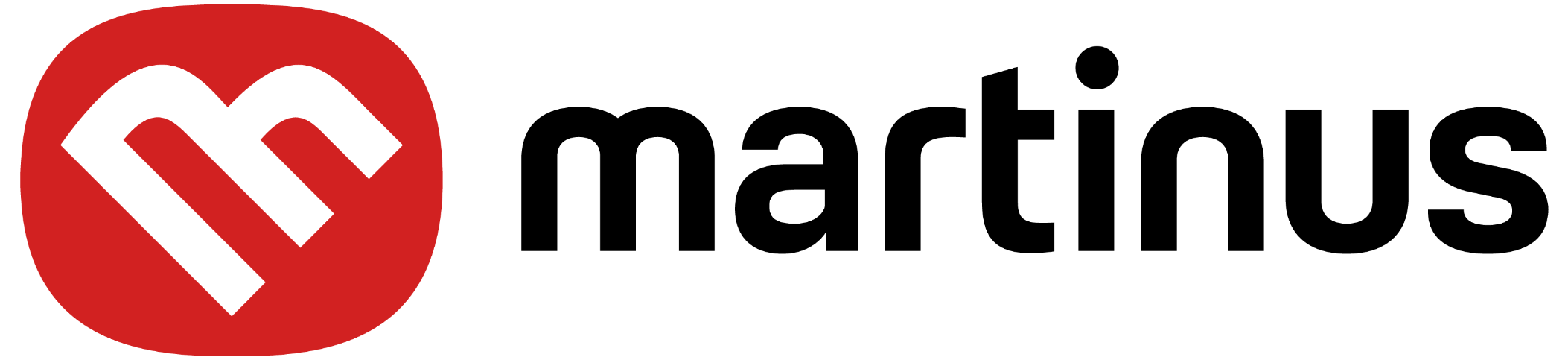 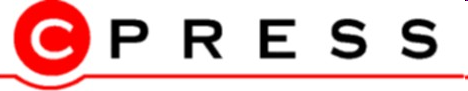 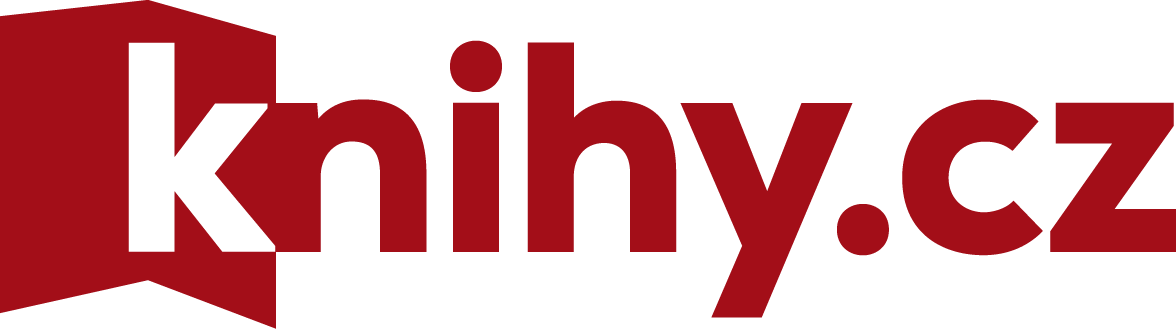 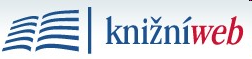 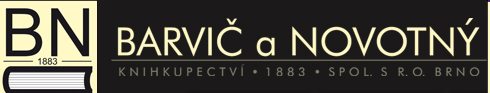 Desideráta
požadované tituly spadající do profilu knihovny
nejen nové věci, ale i starší tituly
pravidelná aktualizace
návaznost na akviziční systém
modul akvizice v KS
Evidence objednávek
podklad o objednání
pro vyloučení duplicit
pro účetnictví
tištěná evidence
elektronická evidence
provázání na systémy knihovny
AKS, účetní systém, evidenční systémy
Nové knihy na FSS MU
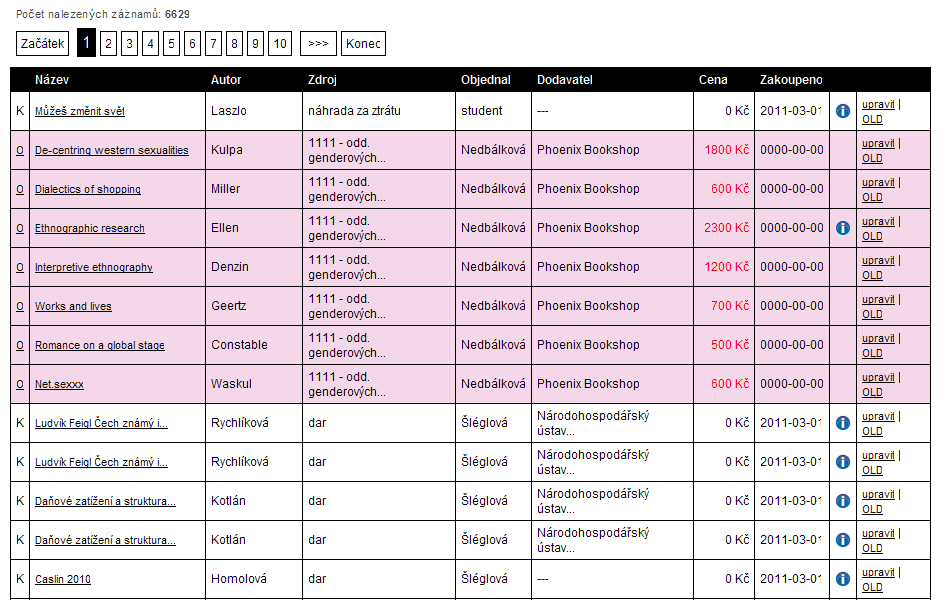 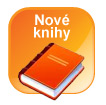 Forma objednávky
označení objednávka
adresa dodavatele
fakturační údaje objednávajícího
adresa, IČ, DIČ, kontaktní údaje
seznam knih (jednoznačná identifikace)
počet výtisků
verifikace objednávky
razítko, podpis vedoucího knihovny nebo oprávněné osoby, jméno zpracovatele objednávky
Elektronická objednávka
vyplnění formuláře u objednávajícího
registrace + účet
výhodné pro pravidelné objednávky
objednávky uloženy v systému dodavatele
stav objednávky
rychlost
vytištění objednávky
jednodušší
např. odpadá problém identifikace
Urgence objednávky
při nedodržení termínu dodávky
datum urgence!!!
sledování nedodaných dokumentů v AKS nebo interních systémech
Dodání dokumentu
příjem dokumentu
dodací list
faktura
průvodní seznam (výměna)
darovací seznam (dar)
verifikace + kontrola knihy
odstranění ze systému objednávek
adjustace = označení vlastnictví
likvidace faktur = proplacení
Možnosti faktur
faktura
hotovost
paragon nebo daňový doklad
kartou
Prvotní evidence
přírůstkový seznam
hlavní účetní doklad o fondu
jednotlivé dokumenty
u seriálů pouze celý ročník nebo svazek
vyhláška MK ČR č. 88/2002
neurčena forma
datum zapsání, přír. číslo, způsob nabytí autora, název, místo a rok vydání (včetně případného omezení doby platnosti) + jiné údaje zaručující nezaměnitelnost
tištěně x elektronicky
Přírůstkový seznam
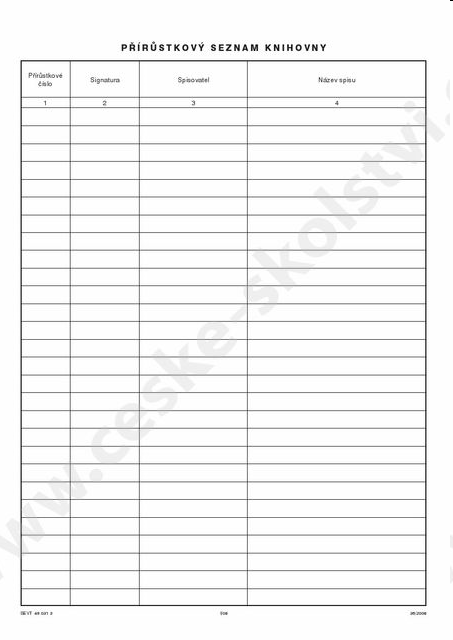 jedinečné přírůstkové číslo
čitelnost PS
jasné opravy
škrtnutí, přepis
nepadělatelný
zdroj pro statistiky
spíše přes AKS a evidenční systémy
Úbytkový seznam
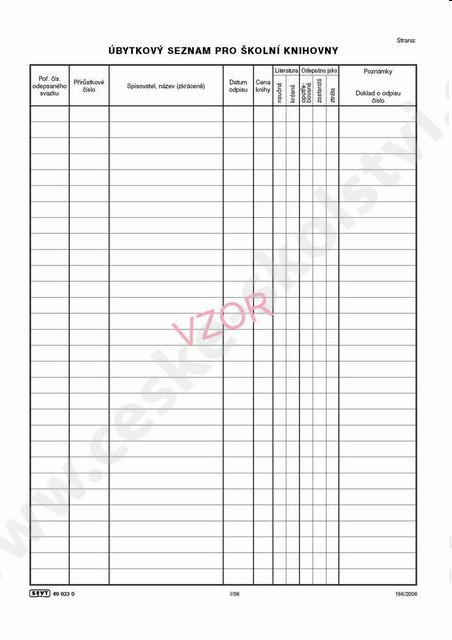 co bylo vyřazeno
náležitosti:
datum zapsání
číslo úbytku, 
přírůstkové číslo, signatura, 
autor, název, místo a rok vydání
důvod odpisu nebo vyřazení + odvolání na příslušný schvalovací doklad
Úbytkový seznam
hromadné úbytky
odkaz na samostatný seznam
ne dokumenty s omezenou dobou platnosti
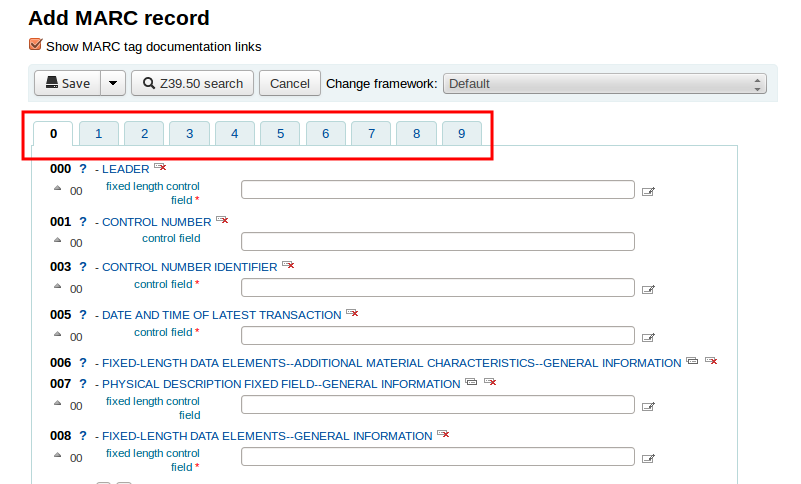 Katalogizace
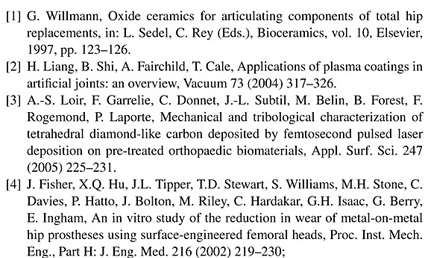 Katalogizace
zpracování/popis fondů
umožňuje vyhledání dokumentů
výsledek procesu katalogizace:
bibliografický záznam (např. ČNB)
katalogizační záznam
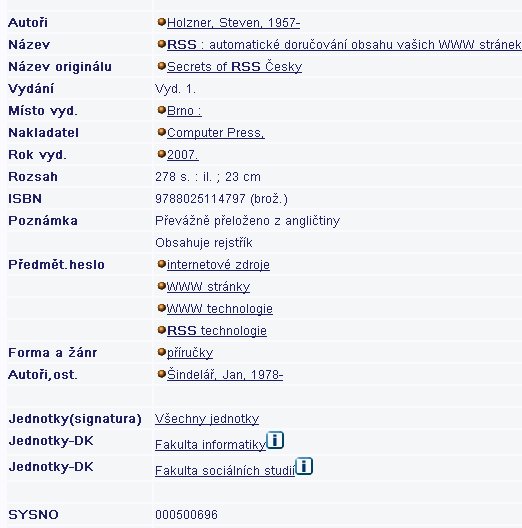 Bibliografický x katalogizační
bibliografický záznam
informuje o existenci dokumentu
neinformuje o umístění dokumentu
katalogizační záznam
záznam v katalogu knihovny
odkaz na umístění ve fondu
odkaz na knihovnu (sigla)

úkol: zjistěte siglu své knihovny
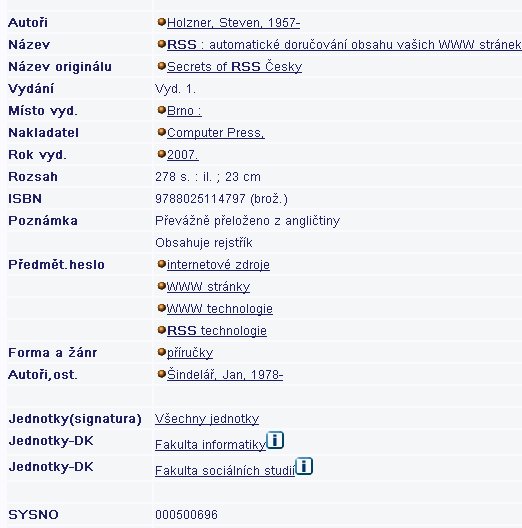 popisné údaje
 selekční údaje
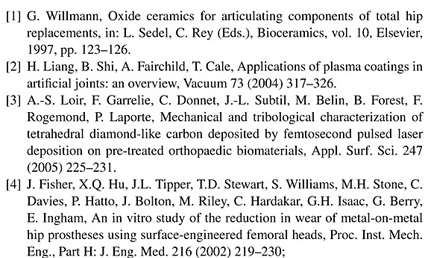 lokace v knihovně, signatura
Bibliografické údaje
slouží pro identifikaci popisné jednotky
oblast údajů:
o názvu a odpovědnosti
o vydání
nakladatelských
fyzického popisu
o edici
poznámek
standardního čísla
Dělení bibliografických údajů
derivované údaje
převzaté z dokumentu
askribované údaje
doplněné zpracovatelem záznamu
Selekční údaje
slouží pro vyhledání dokumentů
dělení
jmenné
věcné
Katalogizační pravidla
soubor pravidel, metodických pokynů a zásad pro výběr a formalizaci údajů v katalogizačním a bibliografickém záznamu
cíle katalogizačních pravidel:
původně pokyny a zásady pro vytváření a organizaci katalogu jmenného, předmětového, popř. i systematického. 
dosažení jednotnosti (předpoklad k výměně záznamů)
Vývoj katalogizačních pravidel v Č(S)R
1921
Tobolka – Pravidla jimiž se řídí budování abecedního seznamu jmenného
1925
Borecký – Pravidla katalogu základního (lístkového abecedního seznamu jmenného) s dodatkem popisu spisů drobných
1950
Prozatimní pravidla abecedního seznamu jmenného
1959
Nádvorník a kol. – Pravidla jmenného katalogu
Vývoj katalogizačních pravidel v Č(S)R
1960
Pravidla jmenného katalogu pro střední a menší knihovny
1964
ČSN 01 0195 Bibliografický (dokumentační) a katalogizační záznam
1969
Nádvorník a kol. – Pravidla jmenného katalogu (2. vydání)
1971
Horák, Urbánková, Wižďálková – Speciální pravidla pro popis starých tisků, prvotisků a rukopisů
Vývoj katalogizačních pravidel v Č(S)R
1972
Vodičková a kol. – Pravidla jmenného záznamu speciálních dokumentů a analytického popisu
1988
ČSN 01 0168 Tvorba jmenného záhlaví
1992
ČSN 01 0195 Bibliografický záznam
90. léta = implementace mezinárodních norem
1993-98 - české překlady ISBD
1994 – český překlad AACR2R
1996 – stanovená národních standardů ISBD(G), AACR2
2015 – přechod na RDA
ISBD pravidla – bibliografický popis
ISBD(G) – všeobecný popis (1993)
ISBD(M) – monografie (1993)
ISBD(A) – staré tisky a prvotisky (1997)
ISBD(CM) – kartografické dokumenty (1997)
ISBD(NBM) – neknižní dokumenty (1996)
ISBD(ER) – e-zdroje (1998)
ISBD(PM) – tištěné hudebniny (1997)
ISBD(CR) – seriály a jiné periodické publikace (2002)
Mezinárodní pravidla ISBD
hlavní cíle
všeobecná srozumitelnost záznamu
výměna záznamů/sdílení záznamů
převod záznamů do strojem čitelné podoby
co řeší ISBD
specifikace údajů
pořadí
interpunkci
Druhy katalogizace
jmenná
bibliografické údaje (autor, název, vydání, vydavatel, rok)
věcná
popis obsahu dokumentu = o čem dokument je
témata, kterými se dokument zabývá
Jmenný popis
katalogizační pravidla
AACR2 (do 2015), RDA (od 2015)
MARC21
jmenné selekční údaje
předepsané prameny popisu
Věcný popis
obsah dokumentu
selekční jazyky
předmětové
postkoordinované (klíčová slova)
prekoordinované – předem daná pravidla tvorby (předmětová hesla, tezaury)
systematické (klasifikace - MDT, DDC)
metoda konspektu
význam v akvizici
tematická mapa fondu
ukázka použití metody konspektu v NK ČR
Autority
autoritní rejstříky
Národní autority ČR (info, databáze)
jmenné (např. autoři)
věcné (tematické, geografické a formální autority)
VIAF (OCLC)
mezinárodní, součástí i NA
Trendy v katalogizaci
popis elektronických dokumentů, výzkumných dat,…
metadata
podpora nových rozhraní vyhledávání
standardizace
podpora mezinárodních standardů
sdílená katalogizace
Sdílená katalogizace
kooperační činnost knihoven při vytváření bibliografických záznamů
v ČR posun  přebírání záznamů
proces přebírání záznamu:
vyhledání záznamu
stažení záznamu
úprava záznamu
uložení ve vlastním systému
výhody x nevýhody
Technické předpoklady sdílené katalogizace
stejný komunikační protokol
není nezbytné, ale vhodné
u nás nejčastěji Z39.50
shodné kódování
UTF-8 (CP1250, ISO 8859-2, CP 859)
podpora standardů
v ČR převažuje formát MARC21
podmínkou podpora pravidel RDA
Organizační předpoklady SK
shodná úroveň katalogizace
úroveň záznamů u dodávající knihovny by neměl být nižší
shodná katalogizační pravidla
v ČR není problém
shodné věcné třídění
MDT + jiný dle dohody spolupracujících knihoven
shodná práce s autoritami
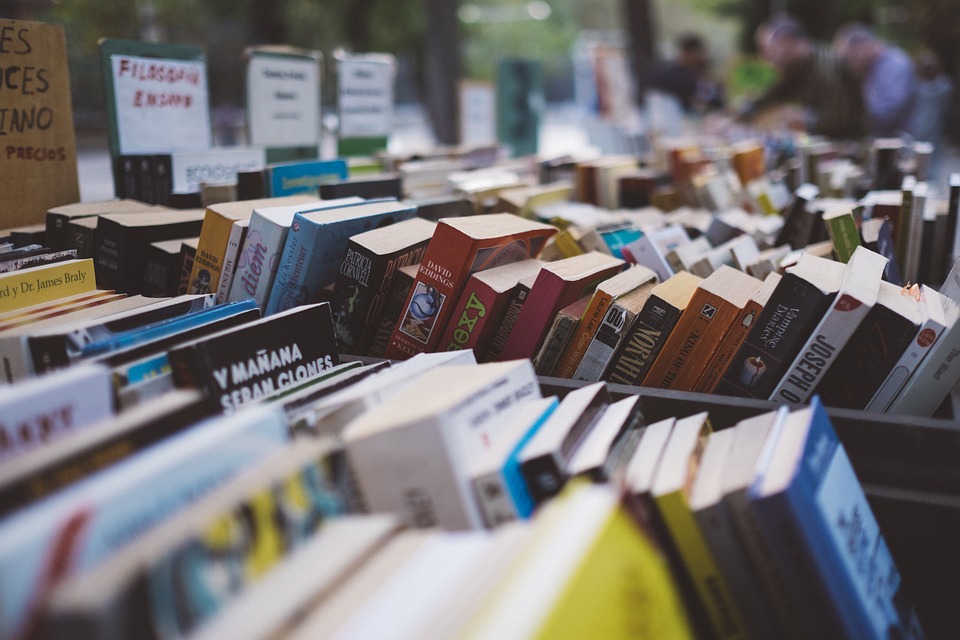 Organizace knihovního fondu
druhy dokumentů
práce s fondem
značení fondů
Knihovní fond
organizovaný soubor dokumentů (k.j.)
plánované budování
vyznačeno vlastnictví knihovny
např. signatura, razítko organizace
typ a funkce knihovny
veřejná x VŠ knihovna
cílová skupina
počet, složení
Jaké druhy dokumentů mohou být v knihovně???
Složení knihovního fondu
Monografie
knihy (beletrie, odborná literatura, populárně-naučná literatura)
Seriálové dokumenty
seriály (noviny a časopisy, ročenky, periodické sborníky, výroční zprávy) 
integrační zdroje (průběžně aktualizované dodáváním nových částí, např. publikace z volných listů) 
Šedá literatura
vysokoškolské kvalifikační práce, sborníky,...
Kartografické dokumenty
mapy, plány, atlasy
Hudebniny
noty, zpěvníky
Zvukové dokumenty 
Hudební CD, CD s mluveným slovem (audioknihy) 
Audiovizuální dokumenty
filmy 
Elektronické zdroje
databáze, e-časopisy, e-knihy,...
Vlastnosti KF
dynamičnost
reflexe požadavků čtenářů
problematika životnosti informací
forma dokumentů
prostory knihovny
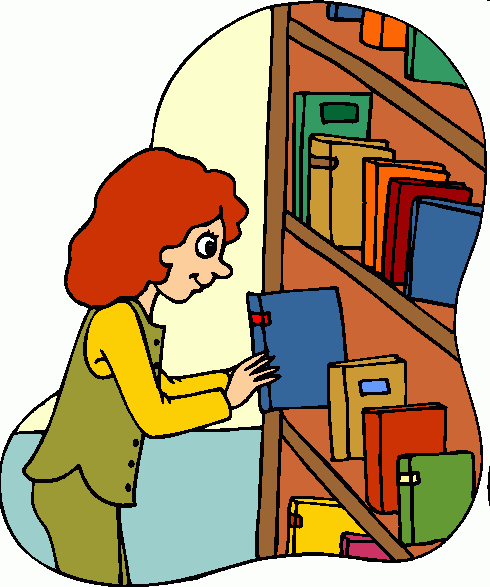 Přístupnost fondu
volně přístupný fond x po objednání
výhody, nevýhody
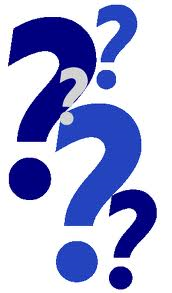 Status dokumentů v KF
absenční
krátkodobé, klasické, dlouhodobé výpůjčky
prezenční
dostupné v knihovně, výpůjčky přes noc
Práce s knihovním fondem
= linka zpracování:
doplňování
přemísťování
např. sklad, pobočka, jiná oborová skupina
statistiky výpůjček
katalog, AKS
vyřazování
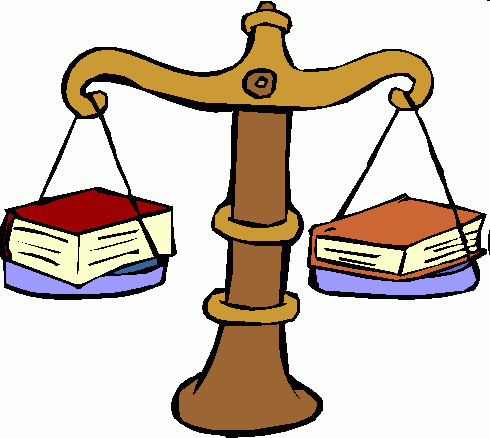 Vyřazování z KF
odstranění knih. jednotek z fondu
katalog AKS, úbytkový seznam
důvody:
zastaralý obsahu, poškození, ztráta
nabídkový seznam
partnerské knihovny
konference Knihovna
antikvariáty
čtenáři (symbolický poplatek nebo zdarma)
sběrný dvůr (až 2Kč/kg)
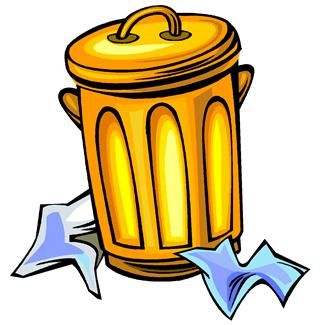 Revize knihovního fondu
Revize knihovního fondu
Knihovní zákon (257/2001 Sb.)
§16 Evidence a revize knihovního fondu
Cíl = zjištění skutečného stavu fondu
Revize KF
Mimořádná revize
nařízení nadřízeného orgánu, změna pracovníka, násilné vniknutí, nalezení knih mimo knihovnu
Namátková a zkrácená revize
Forma revize:
porovnání s přírůstkovým seznamem
porovnání s místním seznamem
Komise (2+ členové)
Výsledky revize a řešení problémů
nedohledané knihy
odpisy, nahrazení
knihy nejsou zapsány
neprodleně zapsat
přírůstkový seznam není správně veden
opravit
nalezení chybějících knih
přesun na správné místo, změna statusu
objevení zastaralých knih
odpis
Protokol o revizi
rozsah a doba revize
druh seznamu
členové revizní komise
+ kdo se na revizi podílel
seznam chybějících knih
návrhy opatření
poškozené, chybějící knihy
provozní změny
Revize KF
supervize
dohledávání chybějících knih
odpisy bez řízení o náhradě škody
do 0,5% výpůjček
jinak úhrada škody institucí + správní řízení s osobou odpovědnou za fond
technické zabezpečení revize
čtečky čárových kódů
technologie RFID
ruční
Značení dokumentů ve fondu
signatury
lokační a orientační funkce
informační systém knihovny
popisky regálů
navigace v knihovně
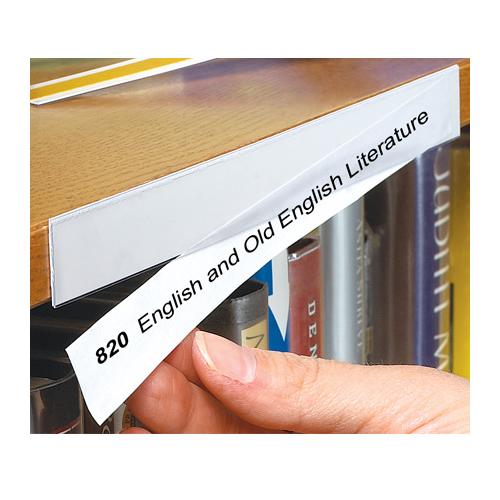 Stavění fondu
jaké druhy stavění fondu znáte?
kdy je vhodné je použít?
máte oblíbené signatury
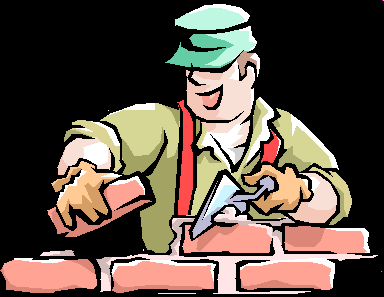 Stavění fondu
pořadové číslo
abecední
autor, název (beletrie)
oborové
skupiny, klasifikace
geografické
jazykové
formátové, druhové
Stavění fondu
kombinace
FF MU - MDT + autor
ESF MU - skupina + číslo
FSS MU - skupina, pořadové číslo, indexy
GeoÚ PřF UK - formát, skupina, číslo, indexy
barvy
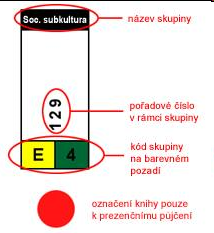 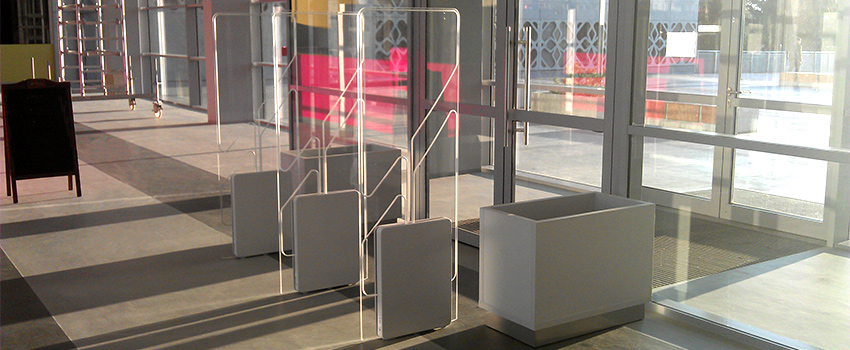 Ochrana knihovního fondu
vlivy prostředí
živelné pohromy
technologie
Definice
Ochrana fondu
běžné činnosti, skladování, uchovávání, zabezpečení, kvalifikace knihovníků,…
Konzervace fondu
specifické činnosti, ochrana proti degradačním procesům, poškození a zkáze
Restaurování fondu
činnosti vedoucí k vylepšení stavu fondu (čas, živelné pohromy, používání,…)
Teplota a vlhkost
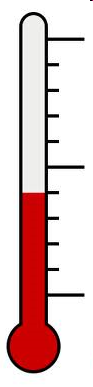 udržovat stálé podmínky
nižší teplota
knihy x čtenář
kompromis 16-21°C
vlhkost 40-60%
kontrola přístroji, klimatizace, odvlhčovače, větrání
problém ve skladech
vyšší vlhkost, plísně
Světlo
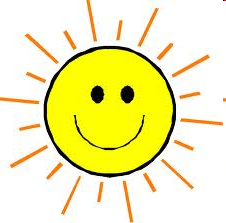 nepřítel knihovního fondu
škodí umělé i přirozené
co nejnižší intenzita světla
50 luxů ve výstavních prostorách
sklady tma
žaluzie a UV filtry na oknech
žárovky lepší než zářivky
mezi regály každé 2m 1x40-60W
v uličce každé 4-5m 1x75W
problematika starých tisků
Prach a znečištěné ovzduší
problematický prach
kyselost papíru
pravidelné vysávání
zabezpečení oken, klimatizace, cirkulace vzduchu
prašnost ve skladu
těsnost regálů, protiprachové manžety
Živelné pohromy
voda
oheň
válečné konflikty

evakuační plán
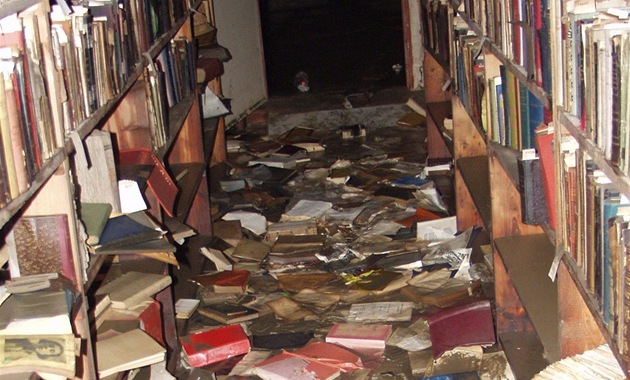 Voda
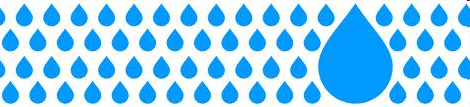 povodně, vodovodní havárie, zatíkání
zvýšení vlhkosti
obrana
stavění budov mimo záplavová území
knihovny ve vyšších patrech
vzácné knihy ve vyšších patrech
zmrazování fondů
Oheň
protipožární plán
hasicí přístroje
nouzové východy
dobře označené
uvolněné
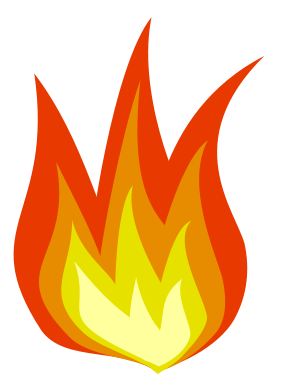 Biologické faktory
brouci, plísně, hlodavci
souvisí s prostředím
dezinfekce (Savo)
dezinsekce
deratizace
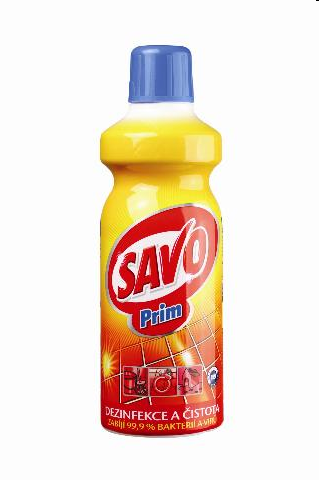 Krádeže
krádeže dokumentů, techniky
minimalizovat nebezpečí krádeží
vhodné rozmístění služeb
stálý dozor
dostatečné personální zabezpečení
šatny, odkládací prostory
kamerový systém (ano x ne)
ideální 1 vchod/východ
zabezpečení oken
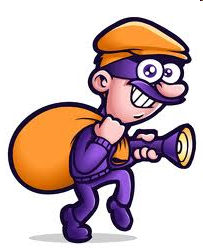 Zabezpečení dokumentů proti krádeži
magnetické proužky
RFID čipy
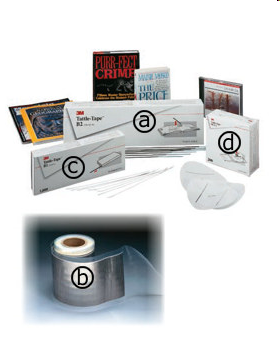 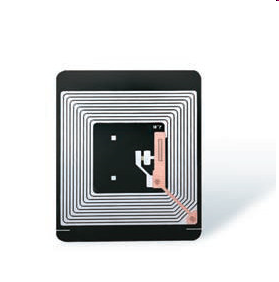 x
Detekční brány + de/aktivátory
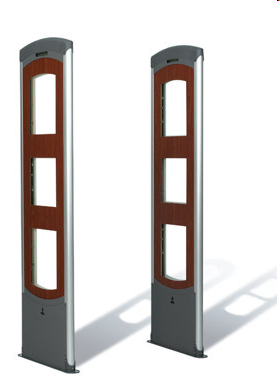 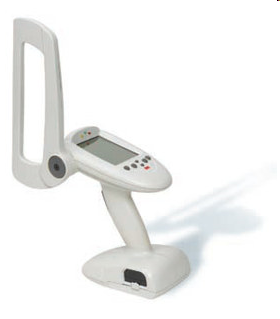 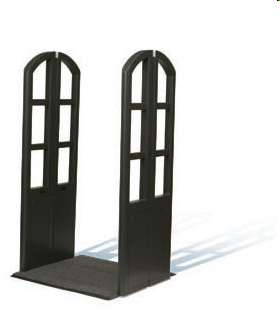 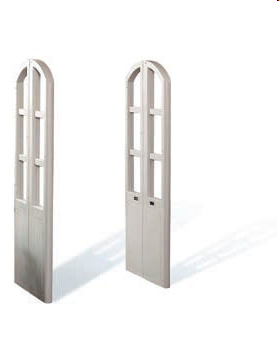 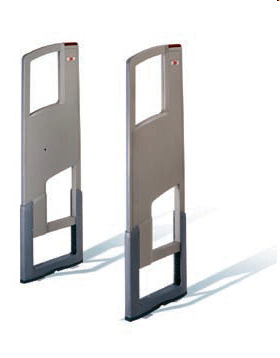 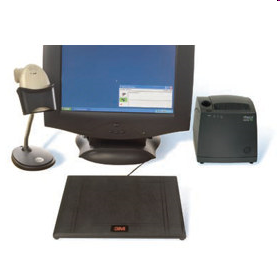 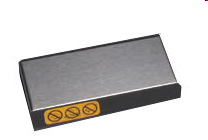 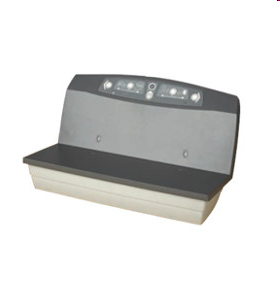 Speciální dokumenty
jak je chránit
staré tisky
mikrofiše
fotografie
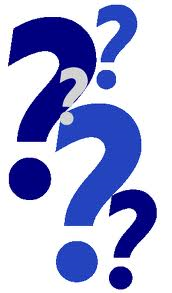 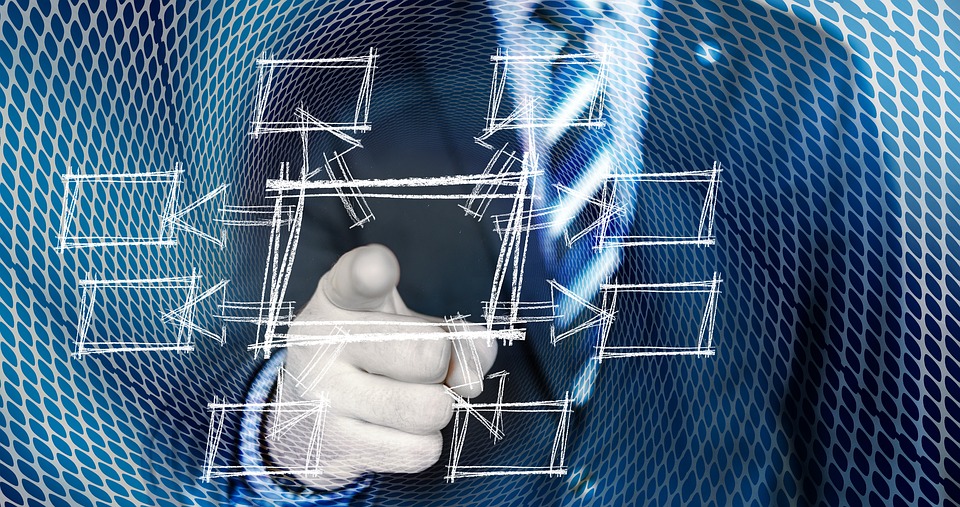 Automatizace
knihovní systémy
informační systémy
další systémy
ICT a standardy
propojování systémů
Automatizace
integrace nových komunikačních technologií a výpočetní techniky
do knihoven a informačních středisek
cíl: zefektivnění a racionalizace činnosti
zavádění a správa automatizovaných knihovních systémů (AKS)
2. pol. 90. let
často zúženo na OPAC a katalogizaci
implementace standardů
sdílení dat
např. souborné katalogy, sdílená katalogizace
Automatizace
zavádění PC do systému knihoven
automatizace rutinních procesů
má vést ke zjednodušení procesů
zkvalitnění služeb pro uživatele
katalog online, rezervace online, lepší přístup k dokumentům (e-knihy)…
snížení nákladů na provoz knihovny
méně pracovníků na stejný objem práce
Automatizovat je vhodné často se opakující rutinní činnosti.
Knihovní systém
TDKIV (1)
systém knihovny (nebo skupiny knihoven) = abstraktní model
prvky = místa, kde se realizují knihovnicko-informační činnosti
vazby = vztahy mezi nimi
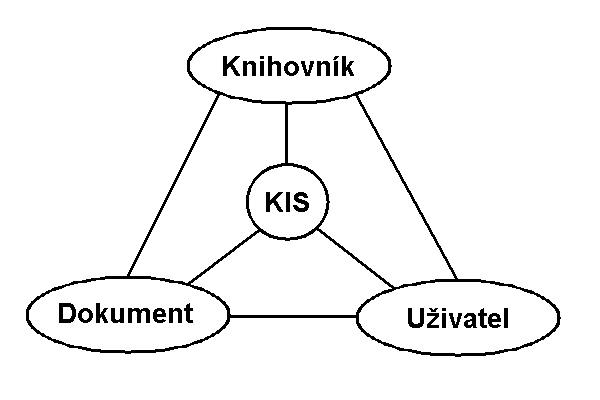 Zdroj: Přednášky Z. Kadlece
Knihovní systém
TDKIV (2)
označení pro knihovnu, její část nebo pro skupinu knihoven
cílem shromažďovat, zpracovávat a uchovávat knihovní dokumenty a informace za účelem poskytování knihovnických a informačních služeb
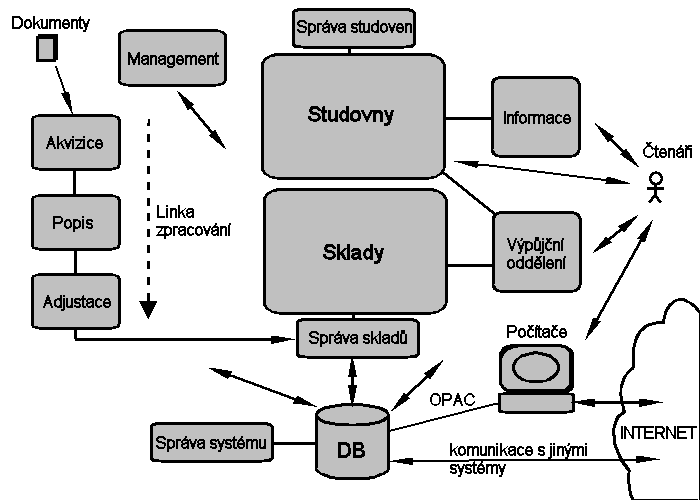 Zdroj: Přednášky Z. Kadlece
Automatizovaný knihovní systém
dříve lístkové katalogy a seznamy
dnes software nebo online služby

podpora a zjednodušení procesů v knihovně
podpoření spolupráce mezi odděleními
napojení na jiné systémy a služby
zrychlení procesů a zkvalitnění služeb pro uživatele
Automatizovaný knihovní systém
hlavní zásada = jednou zadám, mnohokrát využiji
vytvořím záznam a dále s ním pracuje např. výpůjční oddělení, uživatelé přes katalog apod.
zahrnuje vše, co knihovna zakoupila
fyzické fondy
digitální fondy (e-knihy, články z databází,…)
Automatizovaný knihovní systém
v elektronické podobě, online
aplikace (interface) + databáze (uložení dat)
nejen fondy, ale i další procesy
automatizace procesů
Druhy AKS
dílčí lokální
oddělené procesy, na jednom místě jeden proces, opakované vstupy, duplicity a chyby
integrované
provázání činností, vstup pouze 1x (projeví se všude)
kooperativní
nadřazená knihovna poskytuje údaje podřazeným, sdílená katalogizace, akvizice apod., propojené systémy více institucí, nastavení práv přístupu
Výhody AKS
přístup přes jedno rozhraní
přístup online
snížení manuální práce 
nastavení procesů na míru
sjednocení postupů
katalogizace
snižování chybovosti
Výhody AKS
odstraňování duplicit
procesy, záznamy
statistiky a měření výkonu
generování statistik
datová analytika
benchmarking
data pro marketing
benefity pro uživatele
online služby
snížení ceny práce
Nevýhody AKS
cena systémů
nutné zaškolení
noví zaměstnanci
upgrade
efektivnost využívání systému
často robustní systémy
nutná technická podpora
IT přímo v instituci
podpora producentů systémů
přesuny mezi systémy, migrace dat
Vliv AKS na služby
architektura a struktura knihovního systému
dostupné moduly a funkce
určení AKS (zda je pro malé nebo velké knihovny)
mírou podrobnosti nastavování oprávnění pro jednotlivé funkce
znalostmi, které jsou potřebné pro vykonávání různých činností
pozadím a důvodem vzniku daného systému.
Příklady AKS
open source
komerční
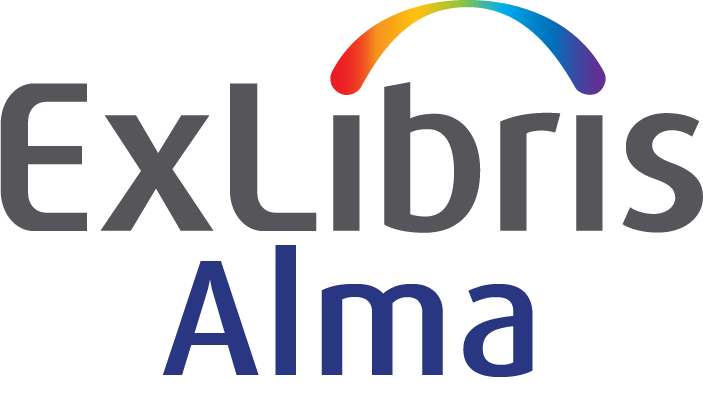 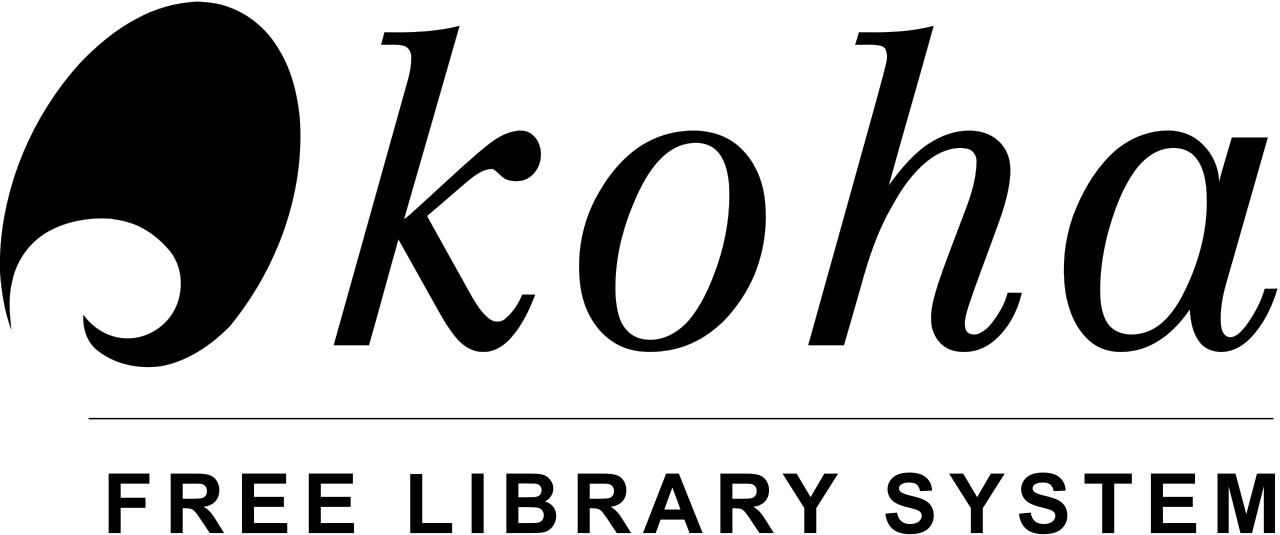 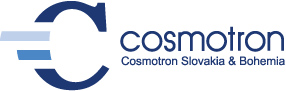 ARL
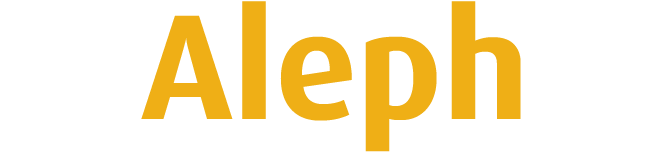 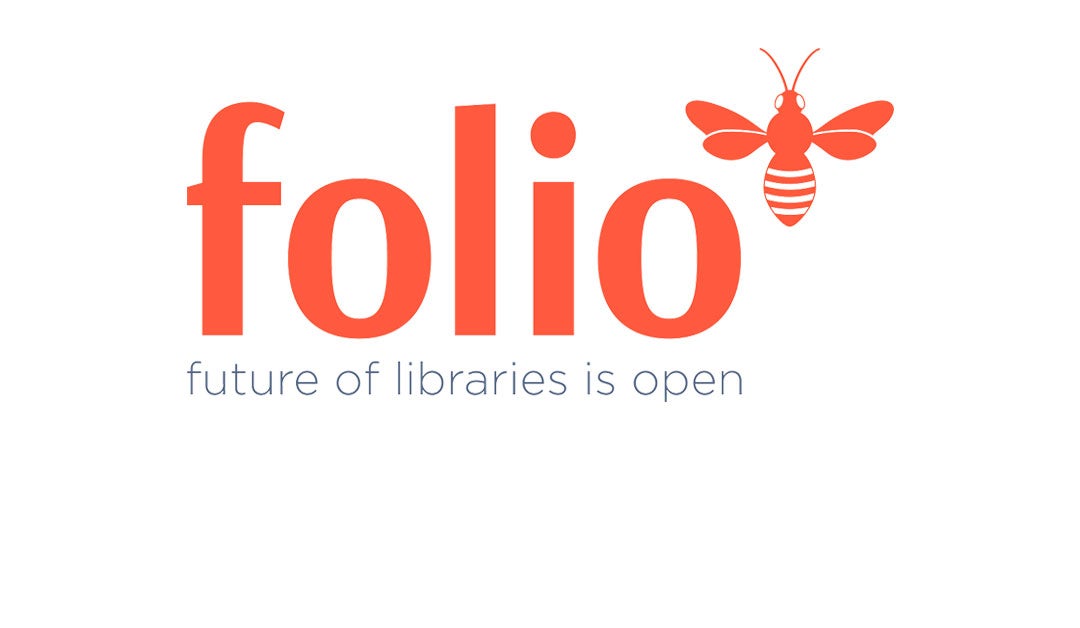 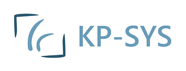 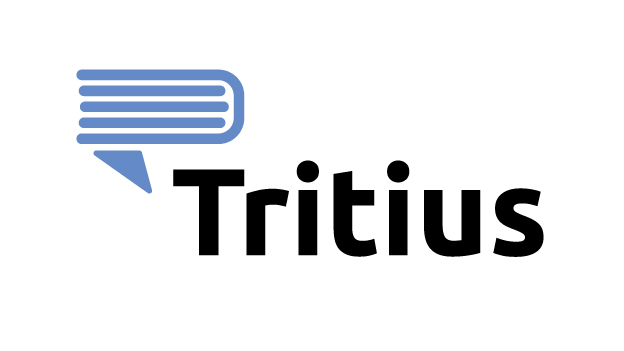 Verbis
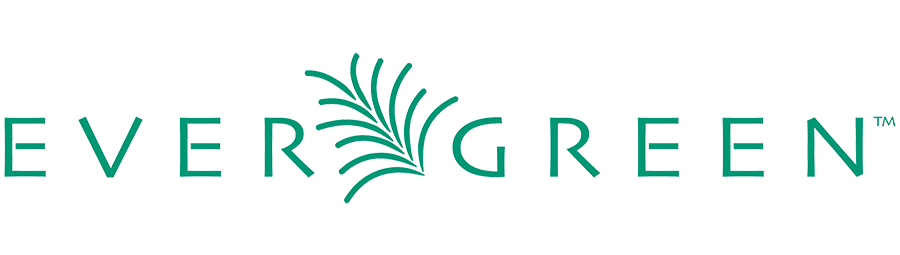 Standardy
norma, návod, jak nějakou činnost udělat efektivně nebo jednotně
stanoví důležité vlastnosti různých materiálů, výrobků, součástek nebo postupů a může definovat také používané pojmy
např. ČSN ISO 690, technické normy
ideální (doporučený) postup
obvykle vychází z praxe
Standardy
v automatizaci knihoven nezbytné
jsou podmínkou spolupráce a výměny dat
v rámci knihovních systému
v rámci jiných systémů
podmínka kvalitního vyhledávání!!!
viz vyhledávání na Knihovny.cz
Standardizační autority
vyvíjejí a udržují standardy
příklady standardů
ČSN, ISO, TÜV, W3C, NISO/ANSI
kdo může být standardizační autorita
státní instituce
oborová sdružení
neziskové instituce
komerční sektor
jiné instituce
Knihovnické standardizační autority
ALA
AACR2, RDA
IFLA
UNIMARC, FRBR, ISBD
Library of Congress
Marc21, BIBFRAME, MARCXML, MODS, SRU/SRW,…
Druhy standardů
pravidla (např. katalogizační pravidla RDA)
modely (např. FRBR)
formáty (např. MARC 21, RDF, Dublin Core,…)
protokoly (např. Z39.50, OAI-PMH, NCIP, SRU-SRW)
identifikátory (např. ISBN, DOI, čČNB,…, ale také RFID, čárový kód – jednotky, průkazky apod.)
organizace fondu (např. MDT, DDT)
ostatní (např. Standard pro dobrou knihovnu, Standard pro dobrý fond)
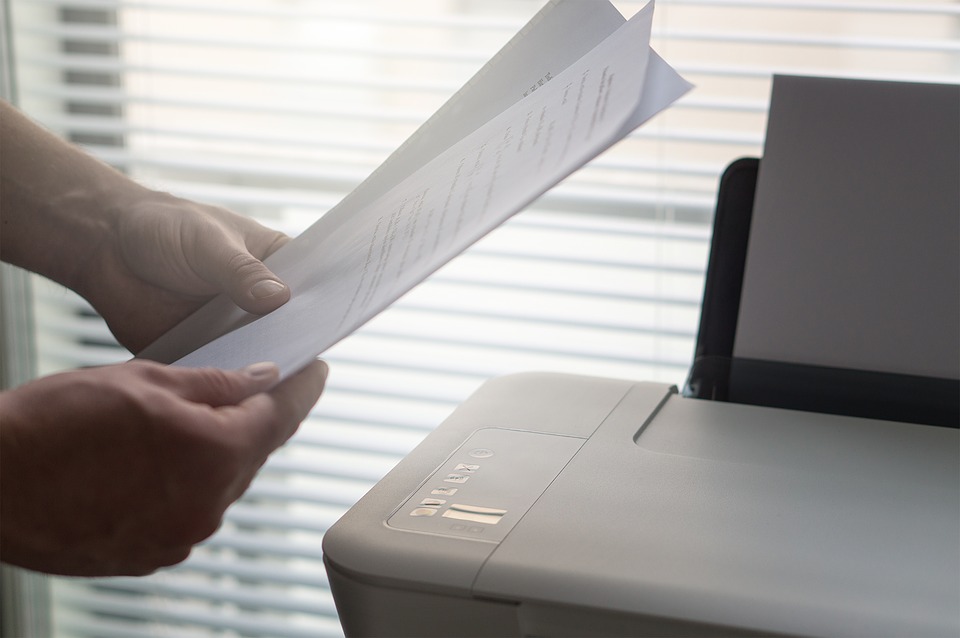 Digitalizace
proces
technologie
standardy
workflow
digitální knihovny
Digitalizace
proces převodu tištěných dokumentů do elektronické podoby
aktuální téma v knihovnách
důvody
ochrana kulturního dědictví
záložní kopie
větší dostupnost literatury
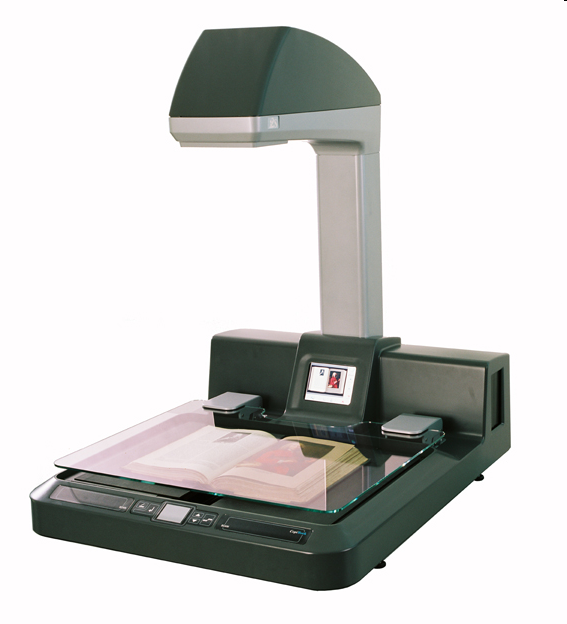 Proces digitalizace
výběr dokumentů
příprava workflow
volba vhodného zařízení
převod do digitální podoby
úprava na PC
OCR, ořezání, otočení, srovnání zkosení, zvýšení kontrastu, jasu, úprava barev,...
uložení do výstupního formátu
OCR = Optical Character Recognition
automatické rozpoznávání textu
obrazová předloha
analýza znaků
porovnání s DB (znaky, slova)
rozpoznávání ručně psaného písma
kvalita OCR
přesnost rozpoznání
kvalita předlohy
OCR pro národní jazyky
OmniPage
Readiris
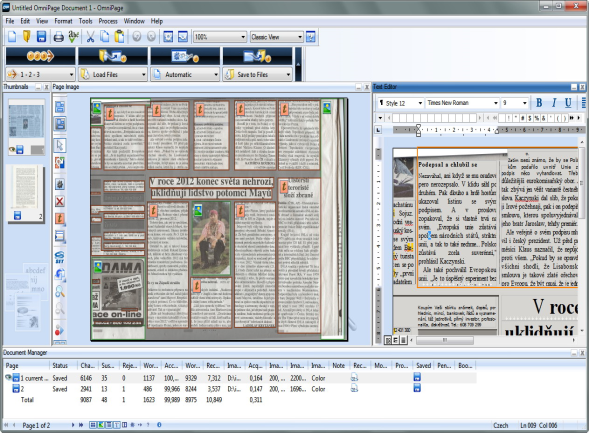 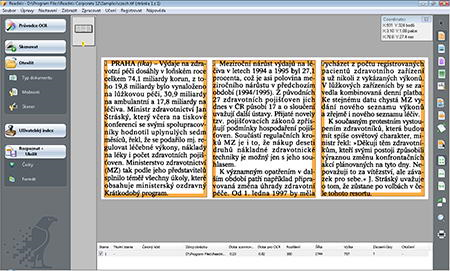 Abby Fine Reader
ScanTaylor
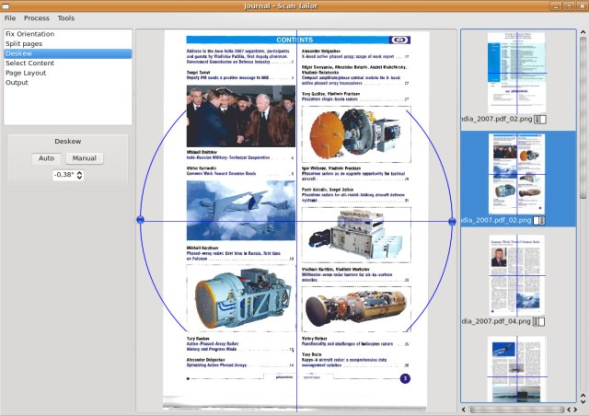 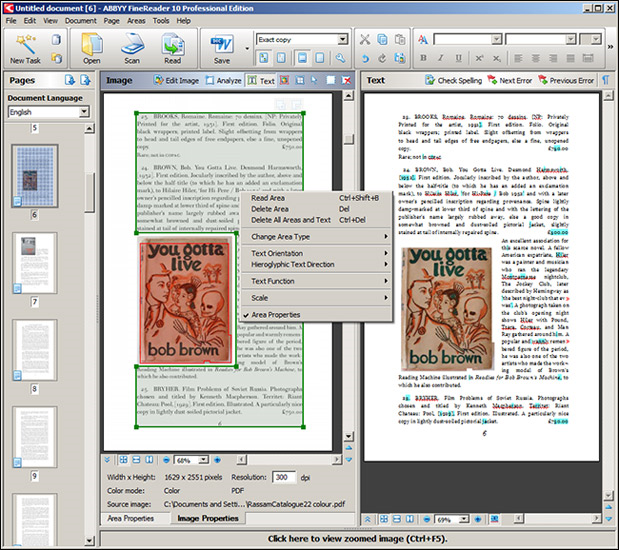 Ruční a tužkový skener
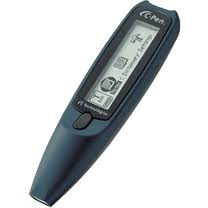 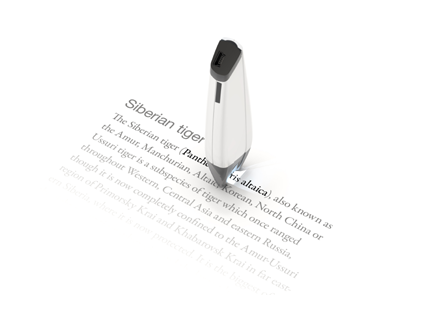 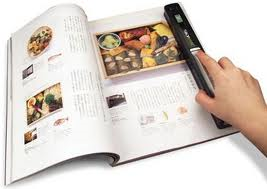 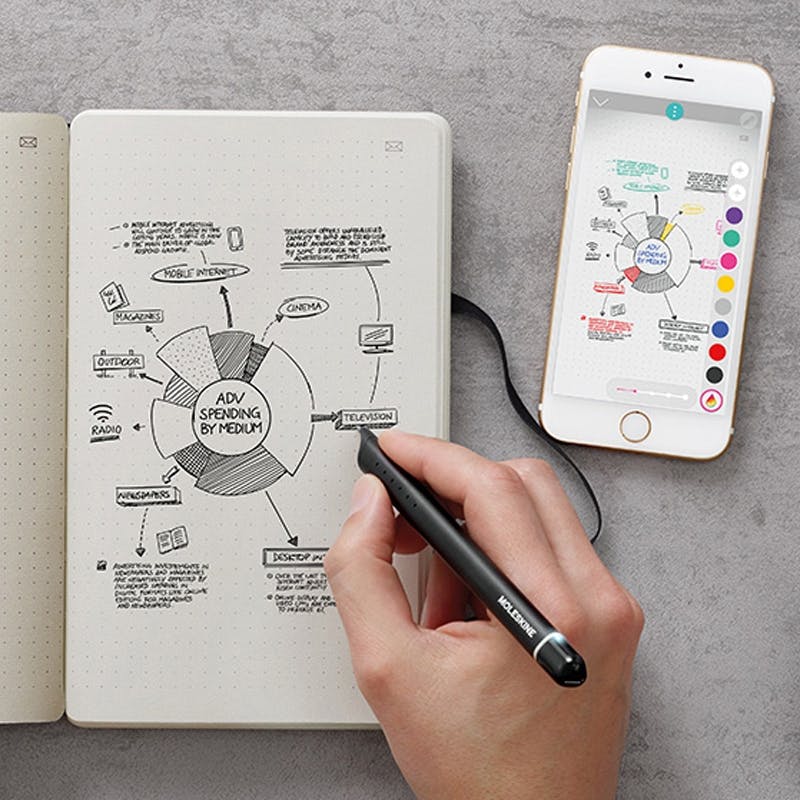 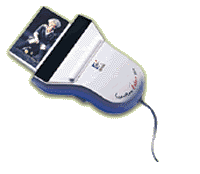 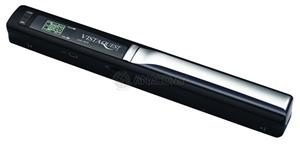 https://youtu.be/YnbhLStChMc
dnes je nahrazují mobilní aplikace s OCR
Plochý skener
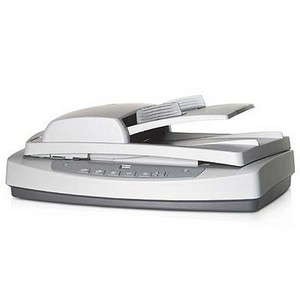 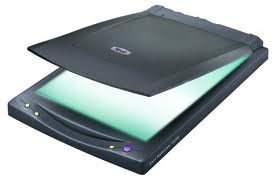 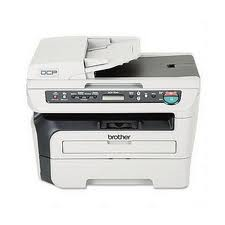 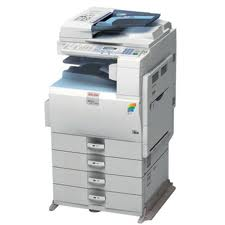 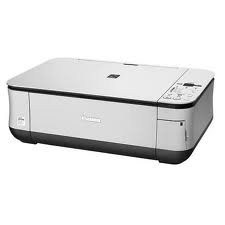 Rotační skener
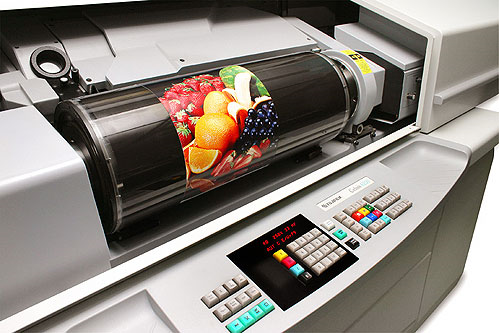 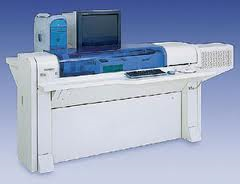 3D skener
tvorba 3D modelů
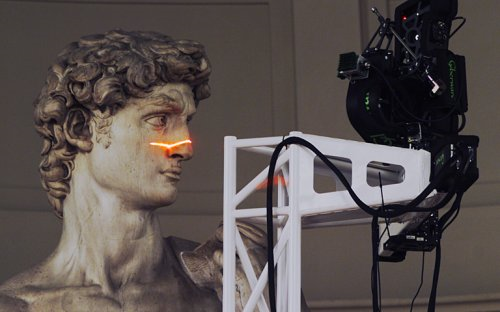 Knižní skener
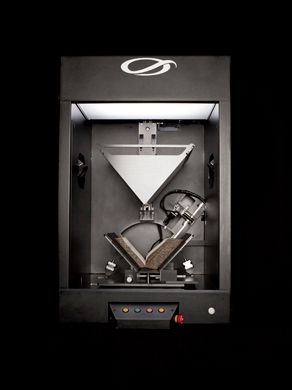 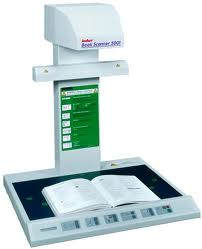 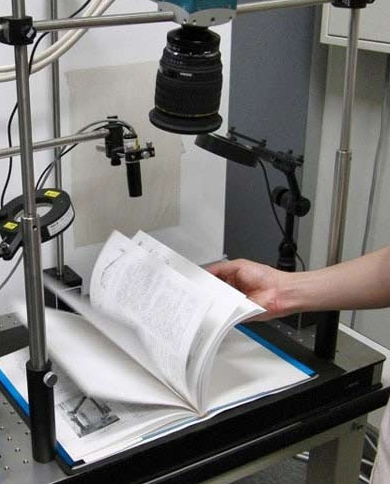 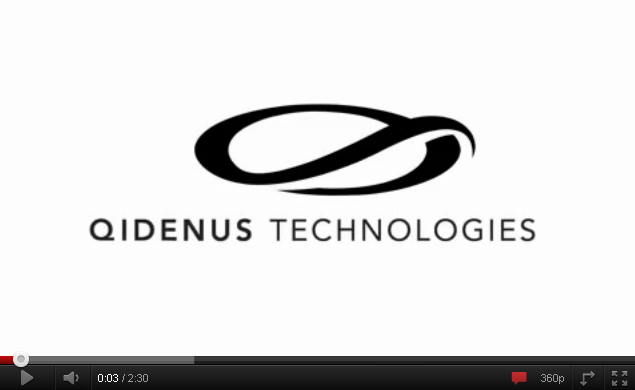 Úložiště/repozitář
volba vhodného SW/HW řešení
volba vhodného formátu
TXT, PDF, DjVu, PNG, JPG, TIFF, ePub, XML,...
základní požadavky
bezpečnost
dlouhodobá udržitelnost
zálohování úložiště
LTP = long term preservation
dlouhodobé uchovávání dokumentů
digitální objekty
nebudou nikdy ztraceny nebo poškozeny
jsou důvěryhodné
je možné je vždy najít
je možné jim vždy rozumět i přes problémy zastarávání technologií
Strategie LTP
emulace
uchovávání digitálních objektů s originálním SW i operačním systémem
migrace
konverze do novějších formátů
Metadata
data o datech
strukturovaná data, která nesou info o dokumentech
zejména ve vztahu k e-dokumentům
jsou součástí zdroje
např. metatagy v HTML
metadatové formáty
 Dublin Core, MARCXML, MODS, METS, TEI, EAD,…
Druhy metadat
popisná
údaje o tvůrcích, názvu, vydavateli, roku vydání,…
administrativní
archivační = původ a historie objektu,…
technická = formát, komprese, velikost souboru,…
právní + přístupová = jak nakládat s dokumentem 
strukturální
info o vnitřní struktuře digitálního objektu
Národní digitální knihovna
http://www.digitalniknihovna.cz
rozcestník DK
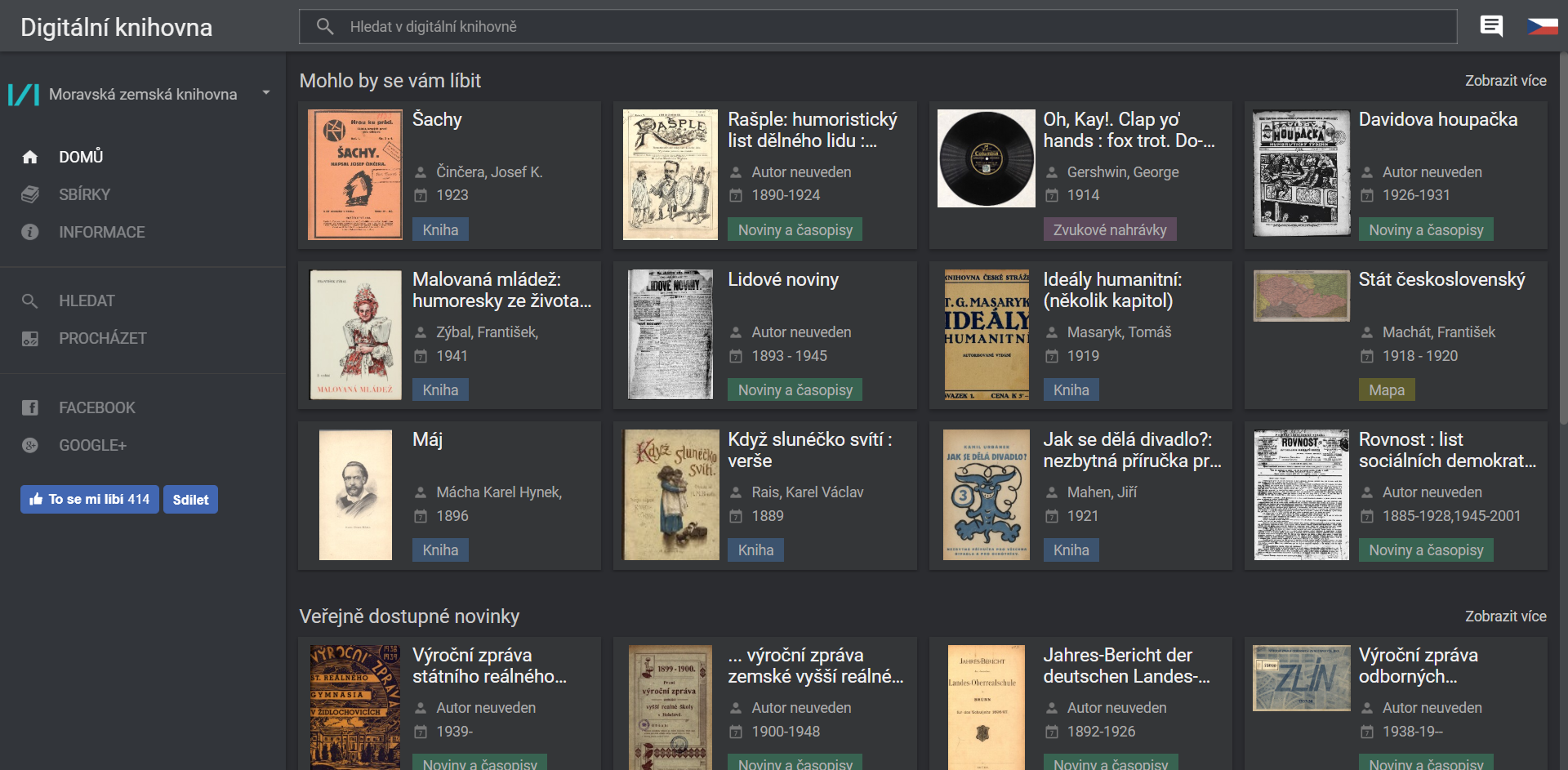 ČDK – Česká digitální knihovna
https://www.czechdigitallibrary.cz
národní projekt
cíl: přístup k digitálním dokumentům českých knihoven z jednoho místa
aktuálně spravuje MZK, vývoj KNAV+Inovatika, kurátorství a propagace NK ČR
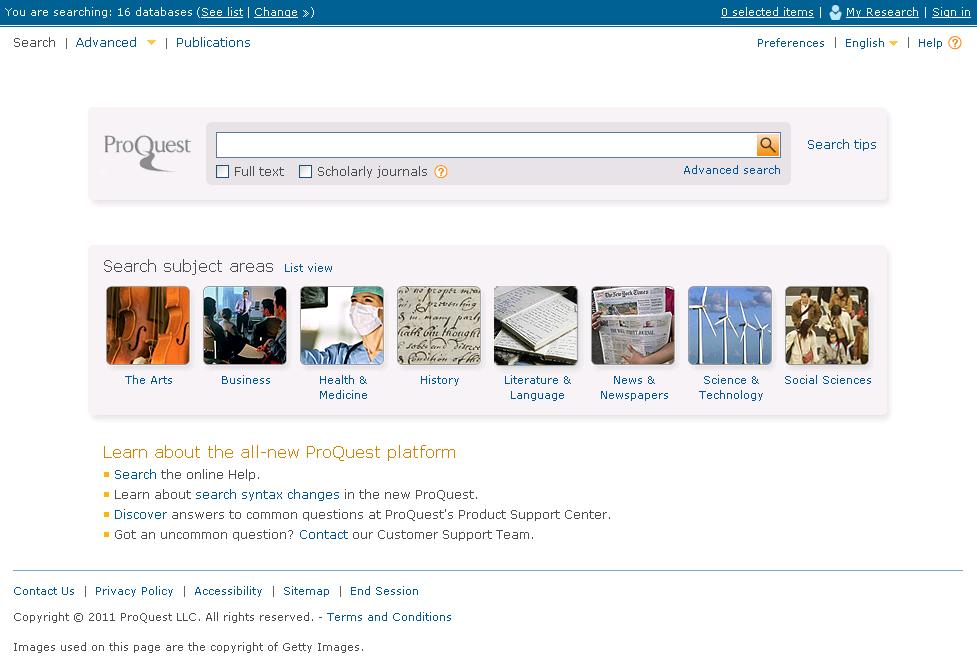 Správa e-zdrojů
akvizice EIZ
propagace
školení
Akvizice EIZ
nákup zdrojů
sledování produkce a trendů
zkušební přístup
zohlednit požadavky uživatelů
zohlednit statistiky
producenti a zprostředkovatelé – např. AiP, Suweco
Propagace EIZ
školení uživatelů
návody a manuály
osobní konzultace uživatelům
integrace do výuky
školení, semináře a konference
Inforum
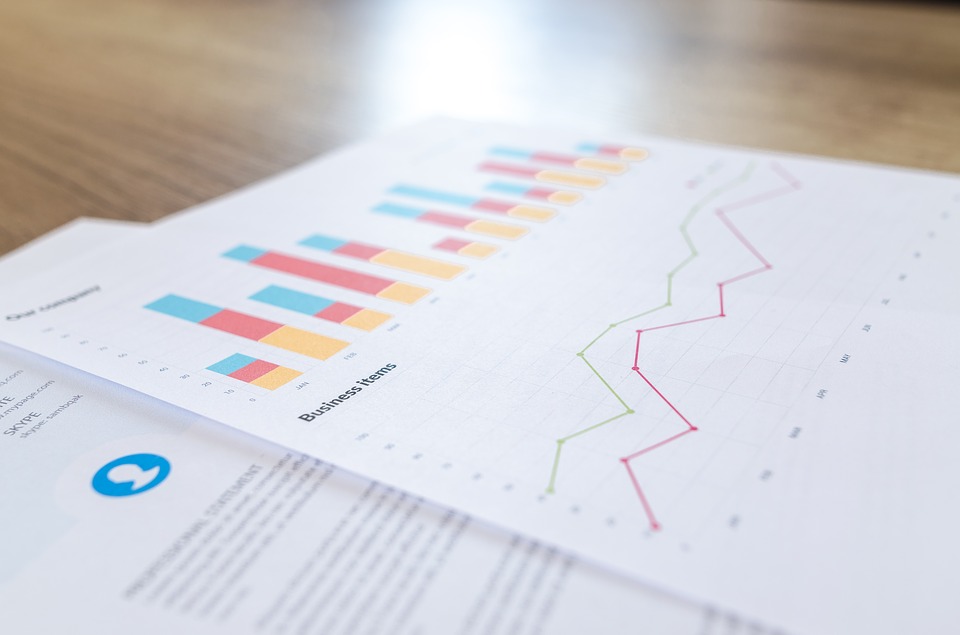 Statistiky, evidence činnosti
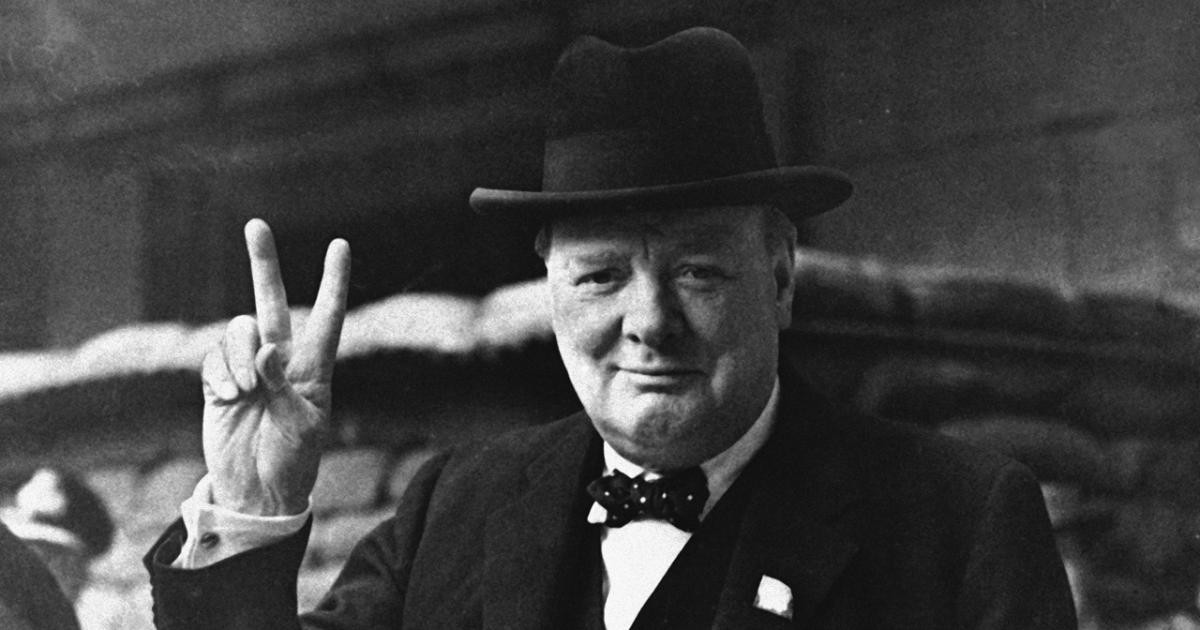 Nevěřím žádné statistice, kterou jsem sám nezfalšoval.
Winston Churchil
Nejsou důležitá data, ale jejich správná interpretace!
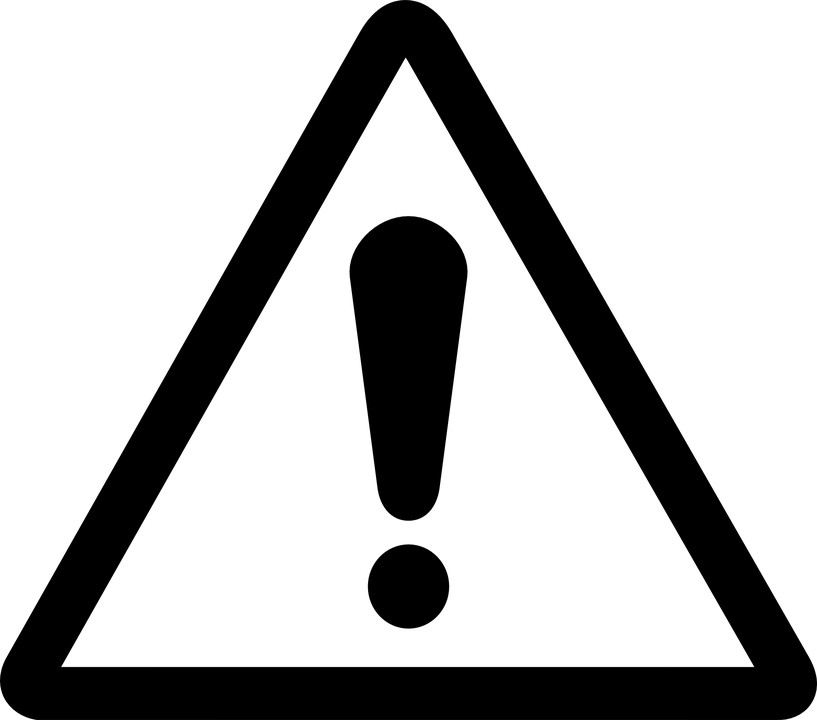 Statistiky v knihovnách
roční výkaz knihovny
akademické knihovny
veřejné knihovny
deník knihovny
evidence kulturních akcí veřejné knihovny
podklad pro roční výkaz
metodika pro měření virtuálních návštěv
více informací na webu NKP
Možnosti výstupů
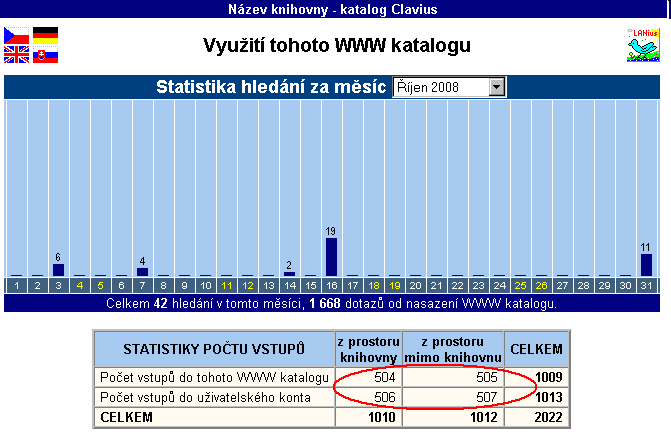 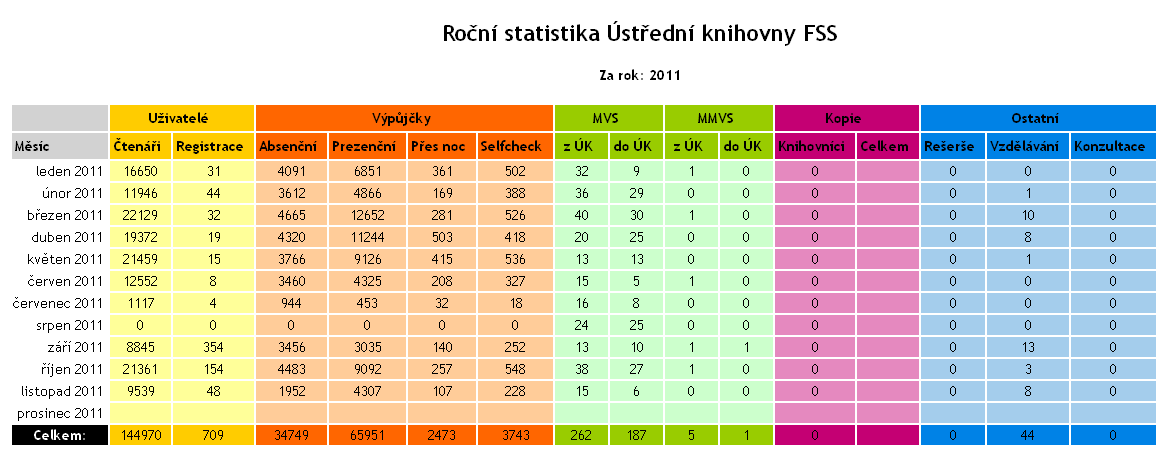 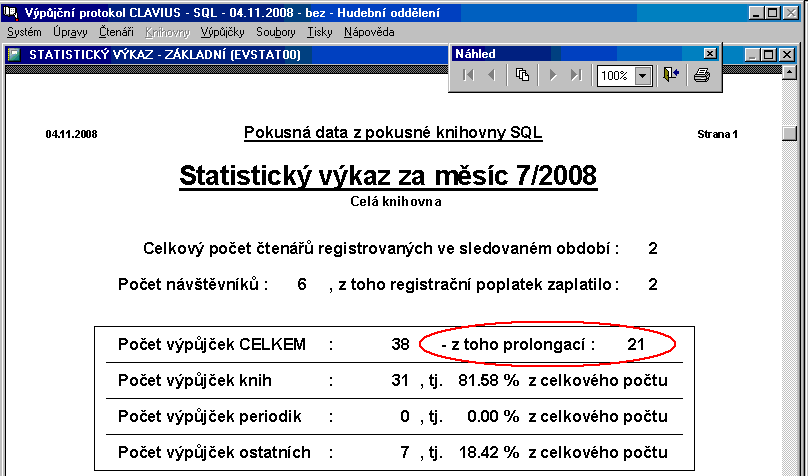 Benchmarking
nástroj strategického managementu
vznik – 80. léta Xerox
srovnání s jinými knihovnami
zlepšení praxe
efektivnost služeb
kvalifikace a schopnosti zaměstnanců
potřeby uživatelů
podklady pro zřizovatele
uplatnění nejlepších výsledků ve vlastní knihovně
Dělení benchmarkingu
srovnávání podobných institucí
srovnávání uvnitř instituce
Druhy benchmarkingu
konkurenční – orientace na produkty a služby, porovnání s přímými konkurenty, velmi náročné
funkcionální – orientace na jednu nebo více funkci organizace
procesní (generický) – orientace na konkrétní procesy organizací s podobnou činností (nemusí být konkurenti)
zákaznický - srovnává poskytované služby a požadavky uživatelů/zákazníků
taktický - procesy v jednotlivých odvětvích
Další informace o benchmarkingu
Projekt „Benchmarking knihoven“
článek Benchmarking knihoven 
V. Richter
přednáška Měření výkonu a činnosti knihoven: projekt Benchmarking knihoven (v rámci Bloku expertů)
V. Richter
prezentace Benchmarking jako EBL metoda v KUK MU Brno 
Z. Dohnálková
Akademické knihovny
projekt pod AKVŠ
hledání systému
LibQual+, BIX, jiný na míru
nová podoba ročního výkazu AK
workshopy odborníků
řešení v roce 2015???  ne říjen 2018!!!
zatím systém pro sběr + základní srovnávání, chystá se analytika
Další možnosti měření výkonu
ROI = return on investments
návratnost investic
kolikrát se vrátí každá investovaná koruna
MěK v Praze
datová analytika
chování uživatelů v systémech knihoven
/
Library Advocacy
obhajoba zájmů knihoven
kontinuální proces, jehož cílem je přimět ostatní, aby jednali v zájmu knihovny (Elizabeth Burns)
uživatelé, zaměstnanci, zřizovatel, veřejnost
prvky PR, osvěty, propagace
zdůrazňuje cíle, ale i problémy knihovny
Marika Hrubá – přednáška, diplomka
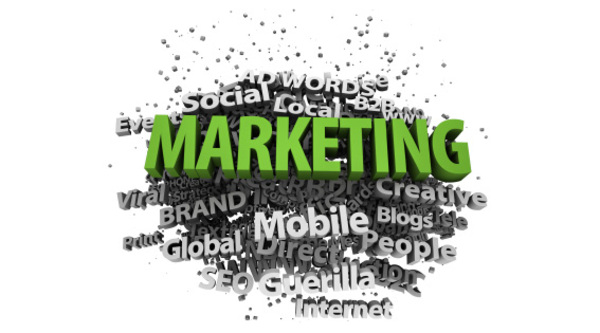 Propagace
jak dát o knihovně vědět
jaké nástroje používat
Základní oblasti
druh knihovny (jakou knihovnu propagujeme)
objekt propagace (co chceme propagovat) 
cílová skupiny (pro koho)
cíle propagace (čeho chceme dosáhnout)
forma propagace (jak budeme propagovat, jaké nástroje použijeme)
místo propagace (kde budeme propagovat)
Co budeme propagovat
přesně popsat předmět propagace
služba - EDD, MVS, kopírování
produkt - vlastní katalog, EIZ
image - např. změna image knihovny, budování a posílení značky
znát ho a vědět o něm vše
klady i zápory
v čem je přínos
proč začít používat
Cílová skupina
AKADEMICKÉ
ZÁKLADNÍ
Cíle propagace
proč propagujeme?
jaký má být výsledek?
dostat knihovnu nebo službu do povědomí
naučit knihovnu, službu efektivně využívat
lobby u vedení, zřizovatele
???
propojovat se s jinými zájmovými skupinami (hledat spojence)
Např. klub přátel knihovny
Forma propagace
nezanedbávat klasickou propagaci
nástěnky, upozornění na dveřích, propagační materiály
propagace v online prostředí
web knihovny
sdílení online
dokumenty (Issuu, DocStock,...), videotutoriály (Screentoaster, Vimeo)
blogy, RSS
komix, virtuální prohlídky,...
obrazovky PC - pronájem ve Zlíně
Propagujeme všude?
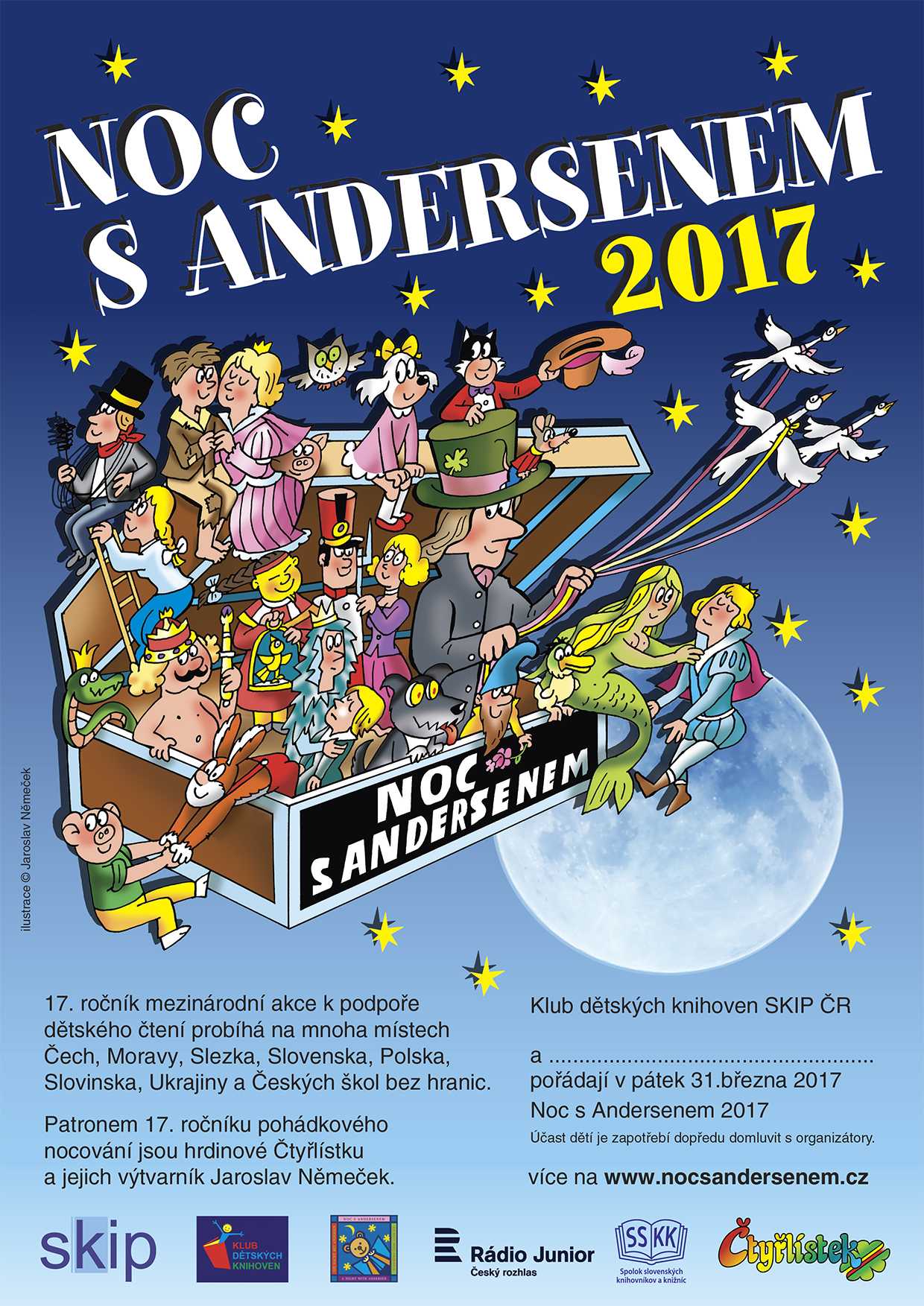 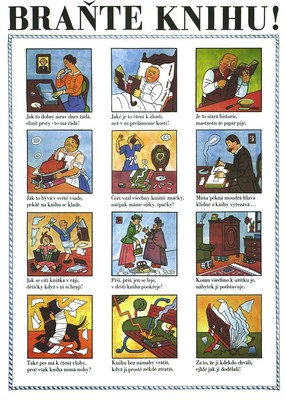 Komunikace
e-mail, telefon, formulář na webu,...
sociální sítě
Facebook, Twitter, Ning, K4U (síť MKP, zanikla)
webové stránky
školení, propagační akce, průzkumy
osobní setkání - vyučující, open coffee
média – lokální, celostátní
tiskové zprávy, pozvání do pořadů
PR oddělení
velké knihovny
zajišťují komunikaci s veřejností, médii,…
jednotný vizuální styl, design manuál
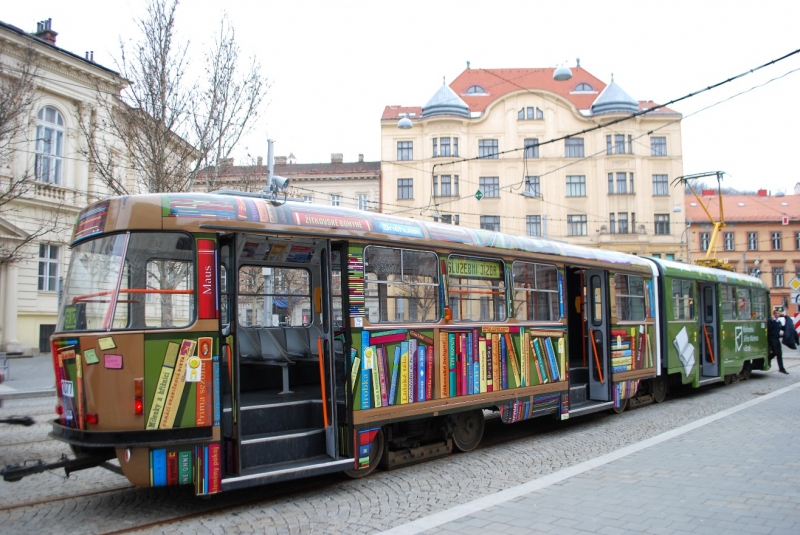 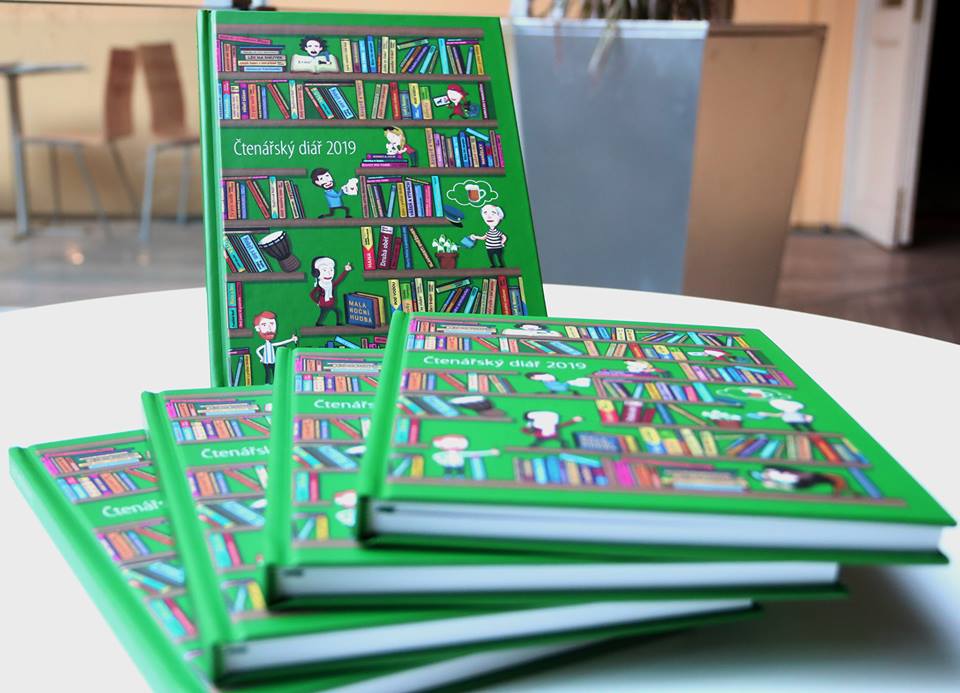 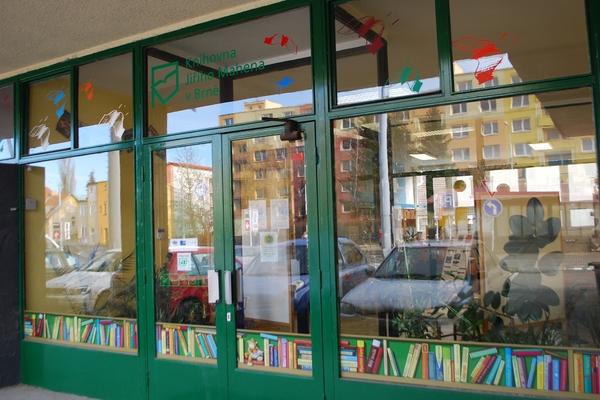 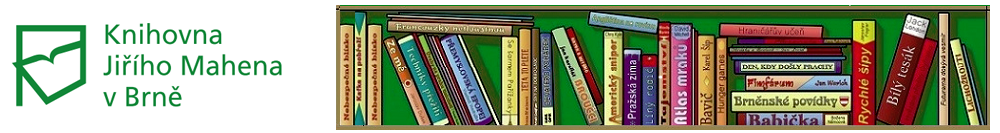 Další možnosti propagace?
guerrilla marketing
Guerrilla Readers
geolokace
geocaching, Gowalla, Foursquare
NYPL, LoC
slevové portály
něco jiného???
Místo propagace
prostory knihovny (uvnitř i na budově)
mimo knihovnu
online prostředí
možnost kombinace
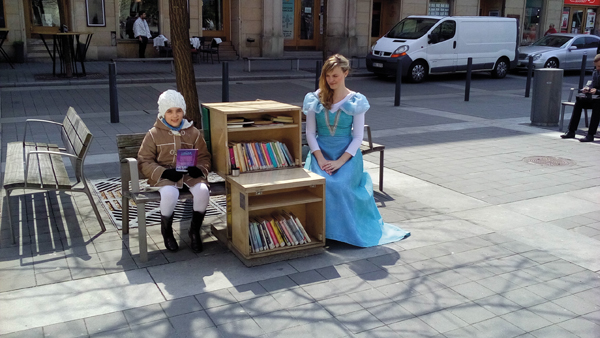 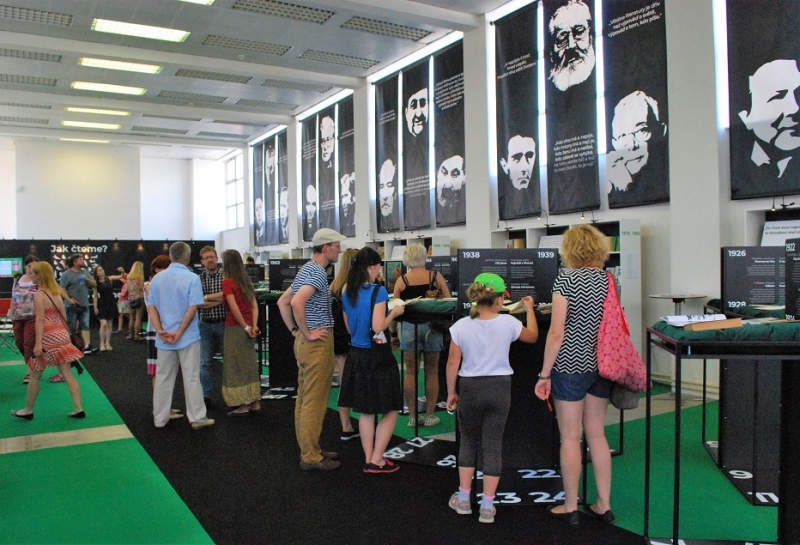 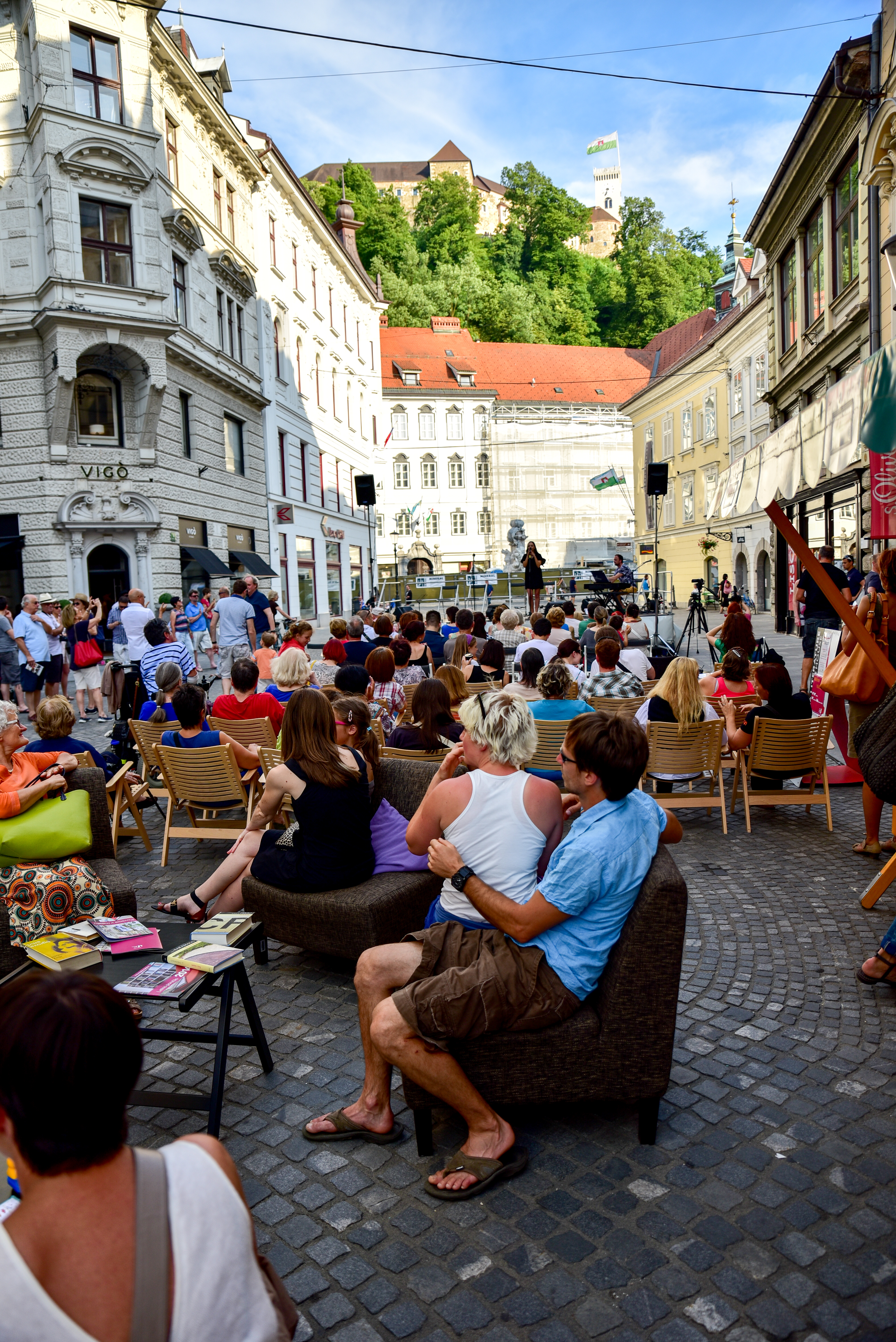 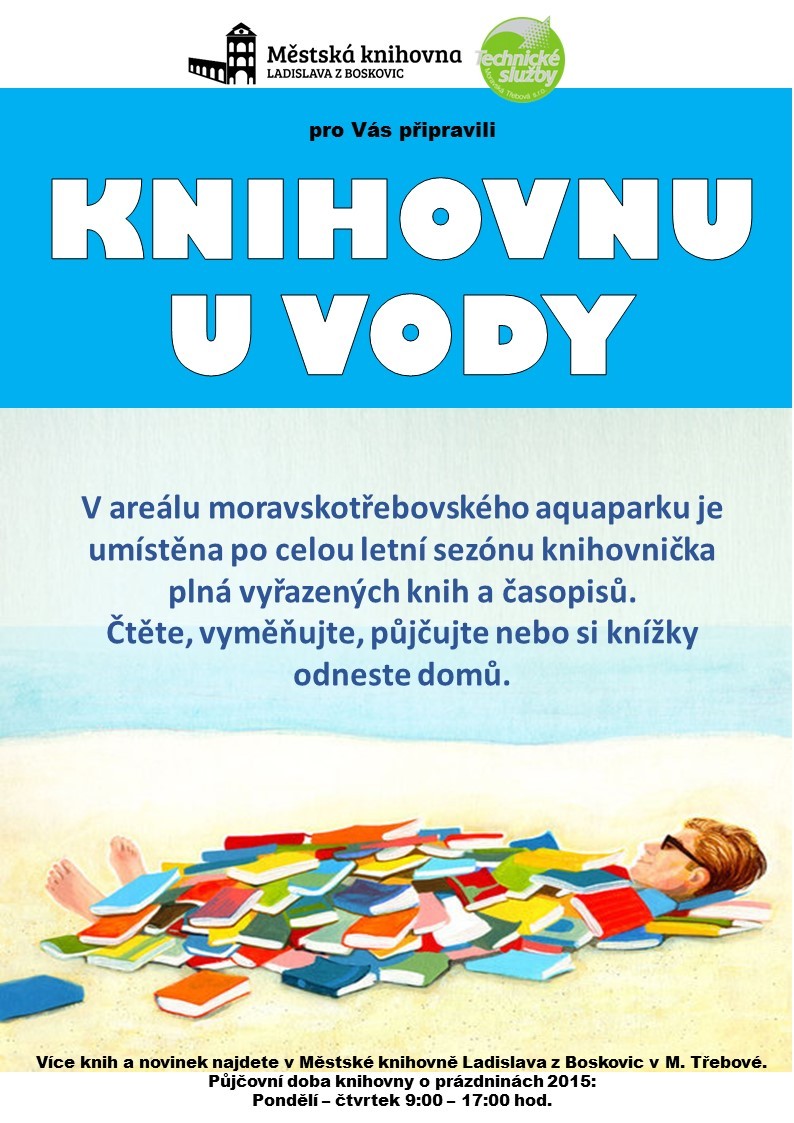 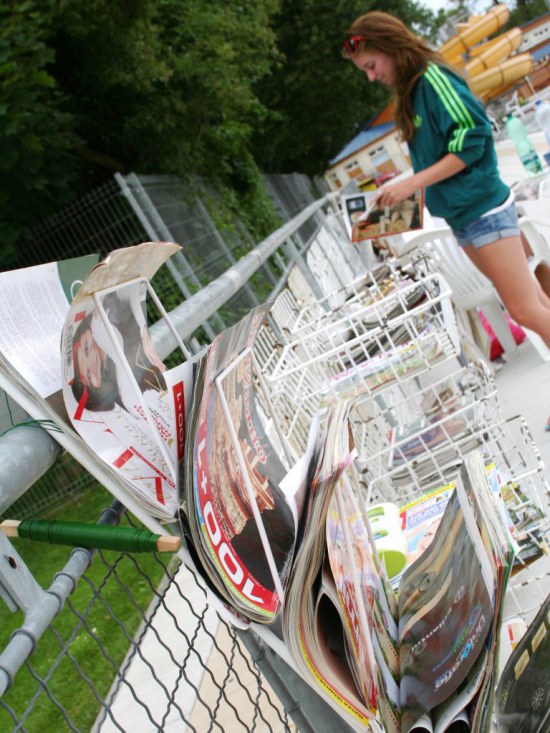 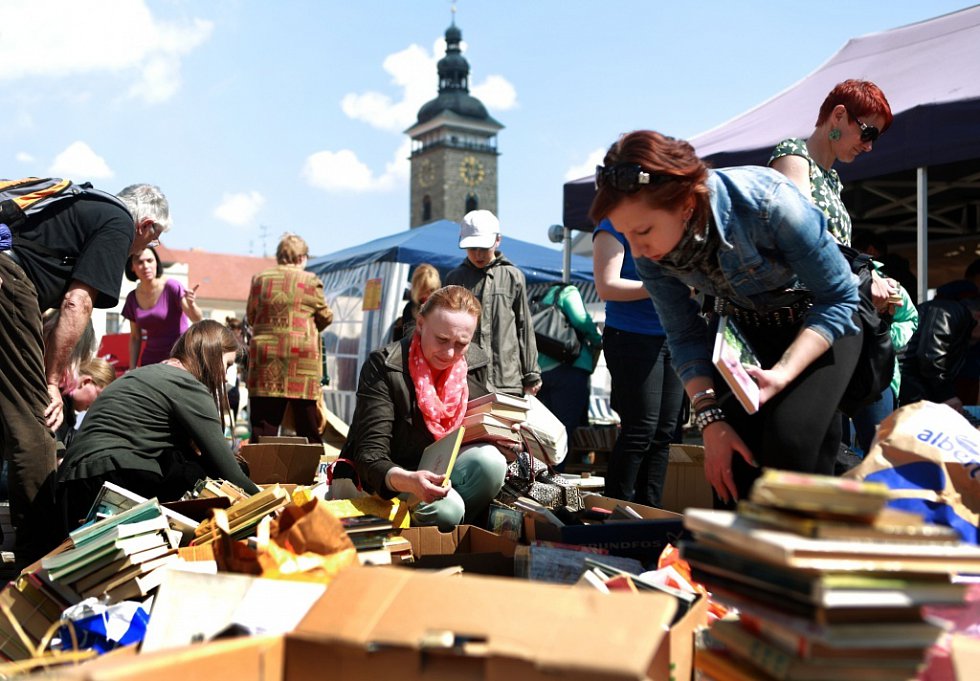 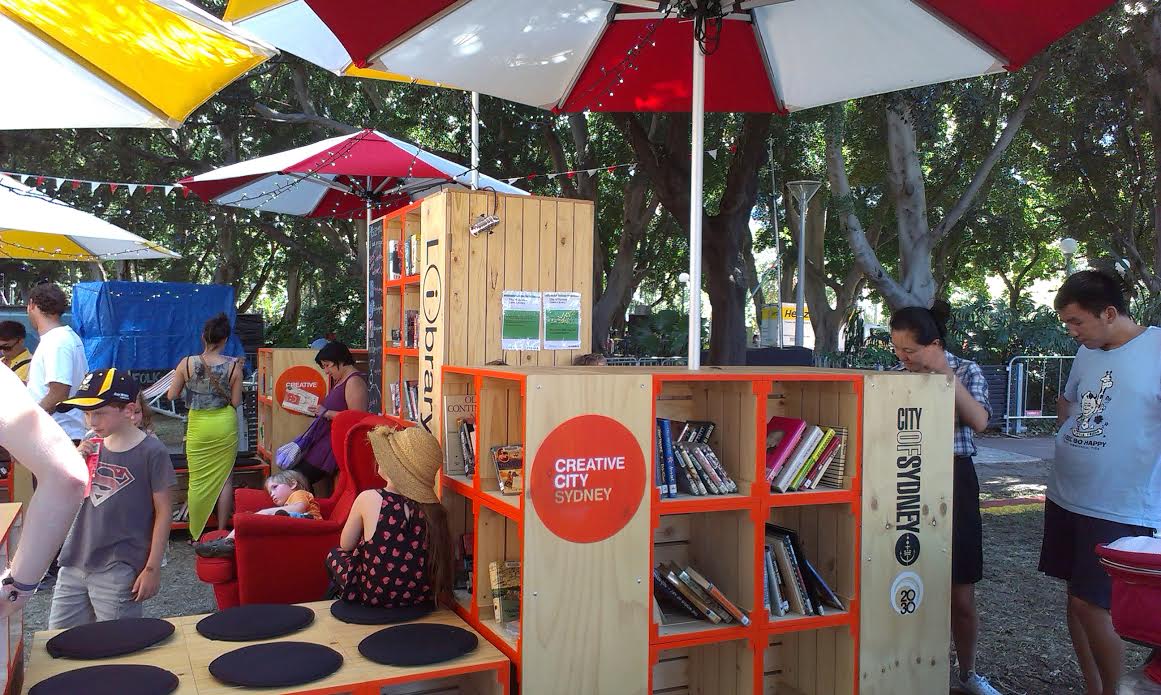 Nástroje propagace
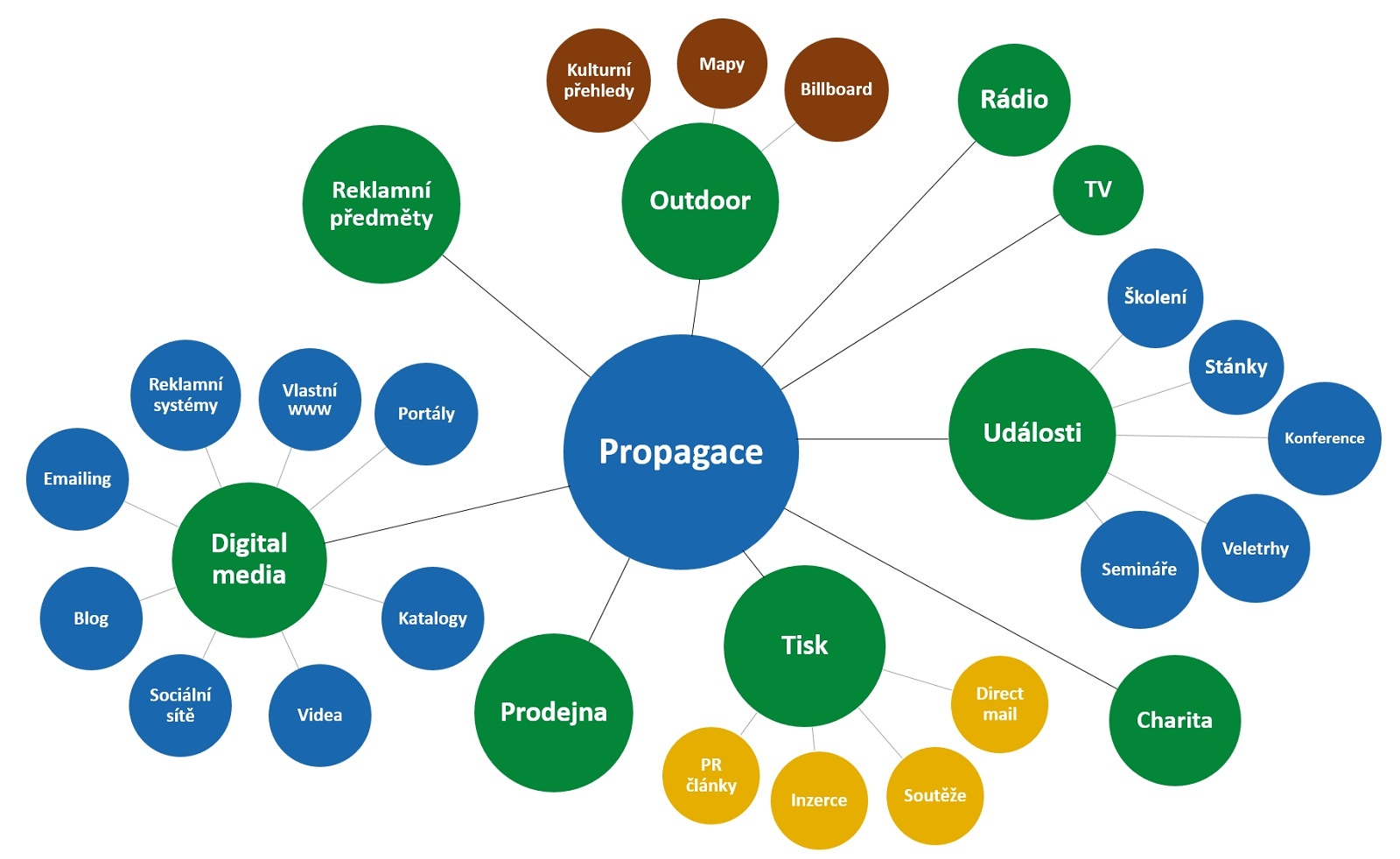 Knihovna
propagujte
Skvělými službami
Použitá literatura
STÖCKLOVÁ, Anna. Organizace a ochrana knihovního fondu [online]. Verze 1.0. Praha, 2008 [cit. 2011-09-13]. Dostupné z WWW po autentizaci: http://texty.jinonice.cuni.cz/studijni-texty/stocklova-anna/stocklova_04.pdf/attachment_download/file
Knihovnické minimum: příručka pro účastníky kurzu [online]. Zlín, Krajská knihovna F. Bartoše, 2006 [cit. 2011-09-13]. Dostupné z: http://www.kfbz.cz/DOWNLOAD/km_prirucka.pdf
Národní knihovna České republiky [online]. Praha : Národní knihovna České republiky, 2006, 15.08.2007 [cit. 2011-09-13]. Ochrana knihovních fondů. Dostupné z: http://www.nkp.cz/pages/page.php3?page=weba_vlivy.htm
McILWAINE, John. Živelní pohromy a havárie: prevence a plánování: stručný manuál [online]. Z angl orig. přel. M. Ressler. 1. vyd. Praha: Národní knihovna ČR, 2007. 67 s. Dostupné z: http://knihovnam.nkp.cz/docs/IFLA_zivelni_pohromy.pdf
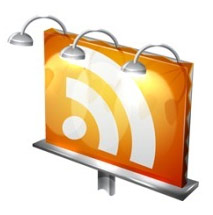 Děkuji Vám za pozornost
Martin Krčál
krcal@phil.muni.cz
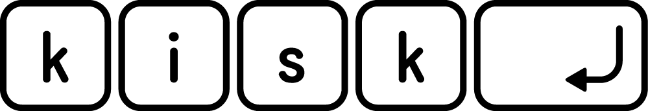 Filozofická fakulta Masarykovy univerzity